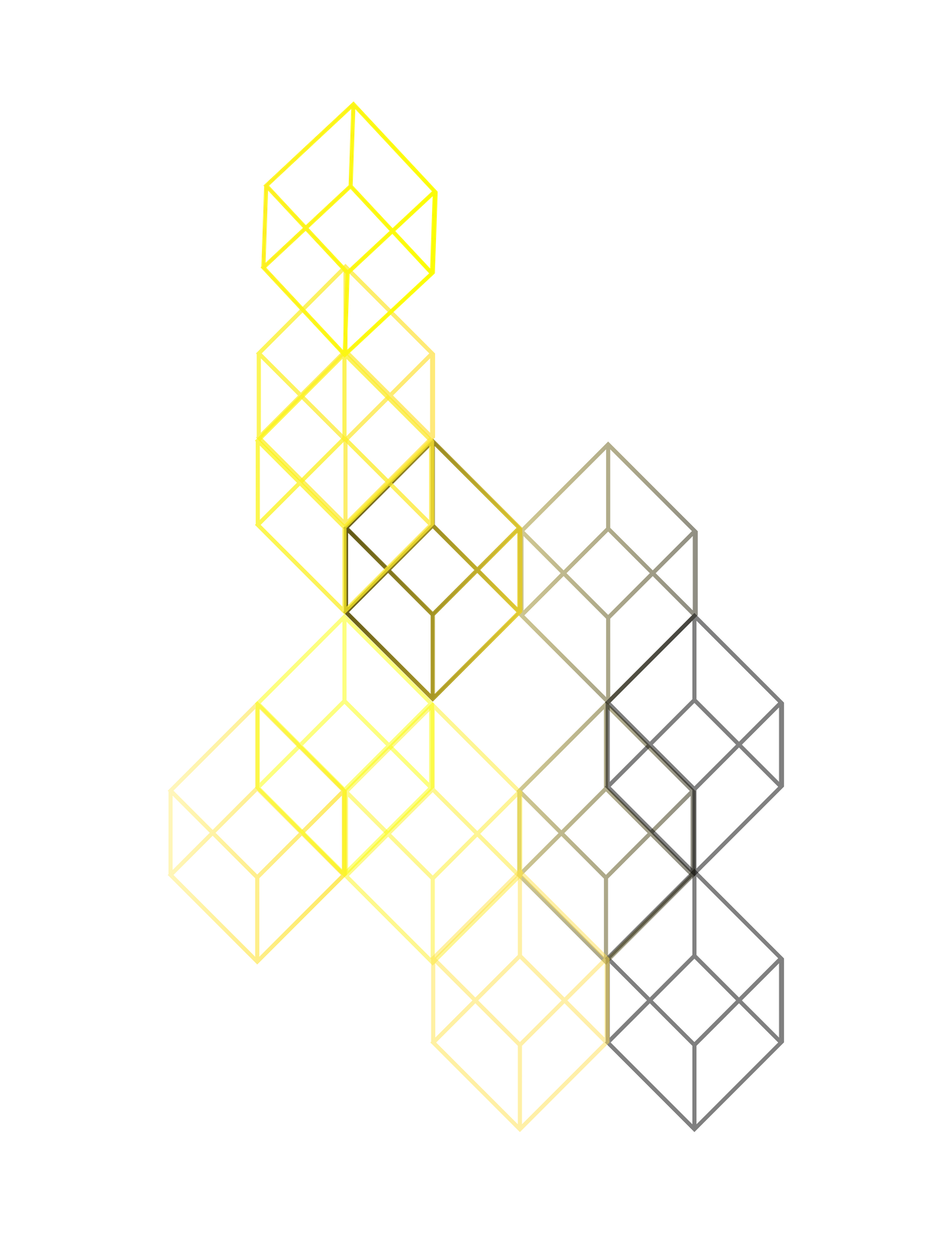 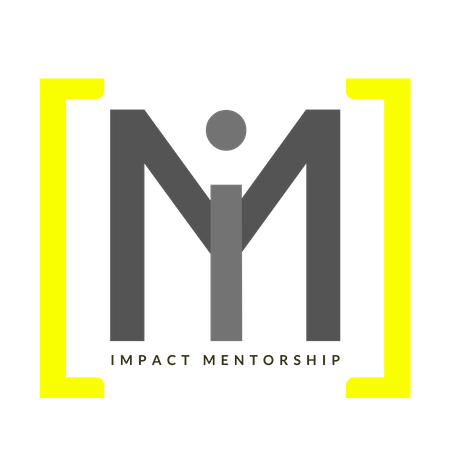 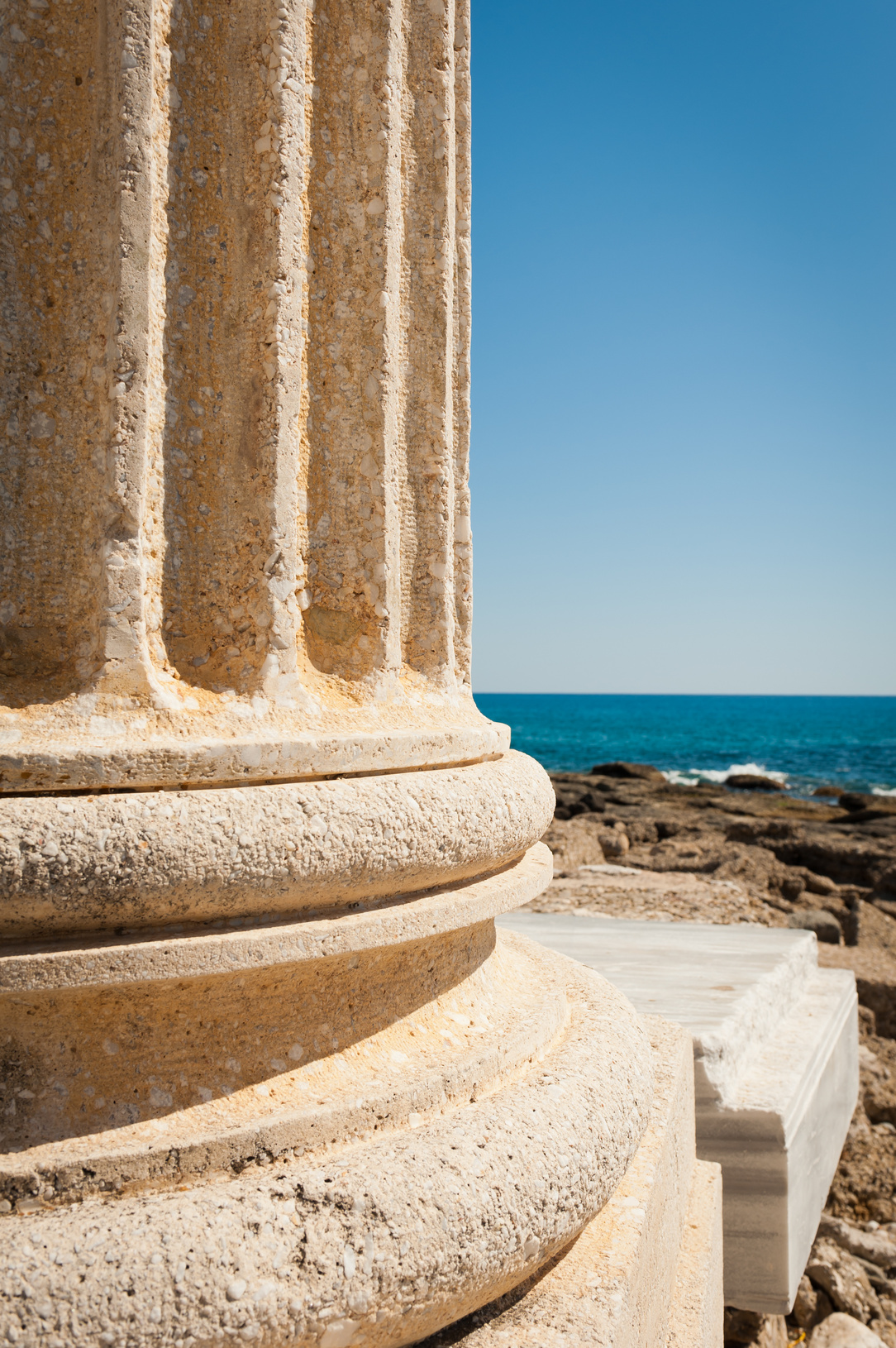 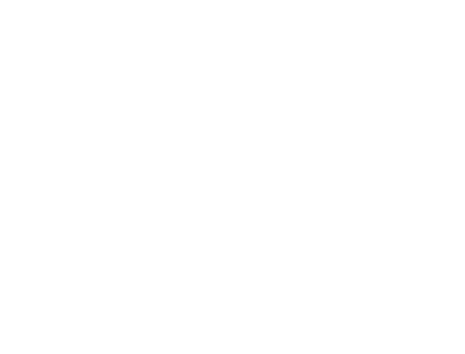 FUNDAMENTOS DOCTRINALES 
DE LOS MENTORES
Gary Hartke 
Secretario General de la 
Iglesia Del Nazareno
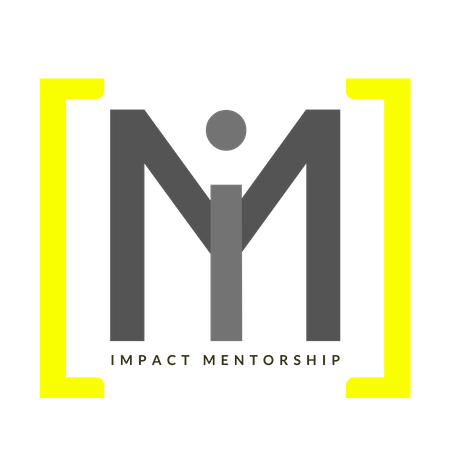 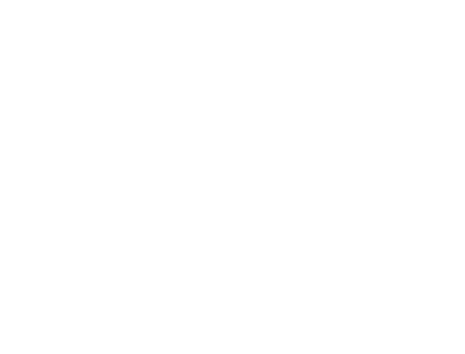 REFLEXIÓN BÍBLICA
2 Samuel 12
La relación de mentoreo de David y Natán 
“Tú eres ese hombre”
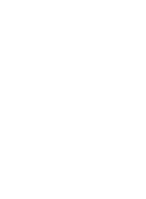 Pregunta: ¿Has tenido a alguien, como el profeta Natán que te habló con palabras que cambiaron tu vida?

Pregunta: ¿Qué le dio a esa persona el derecho de hablarle de esa manera y por qué usted la escuchó?
“PUEDES CONTAR LA CANTIDAD DE SEMILLAS EN UNA MANZANA, PERO ES IMPOSIBLE CONTAR LA CANTIDAD DE MANZANAS EN UNA SEMILLA.”
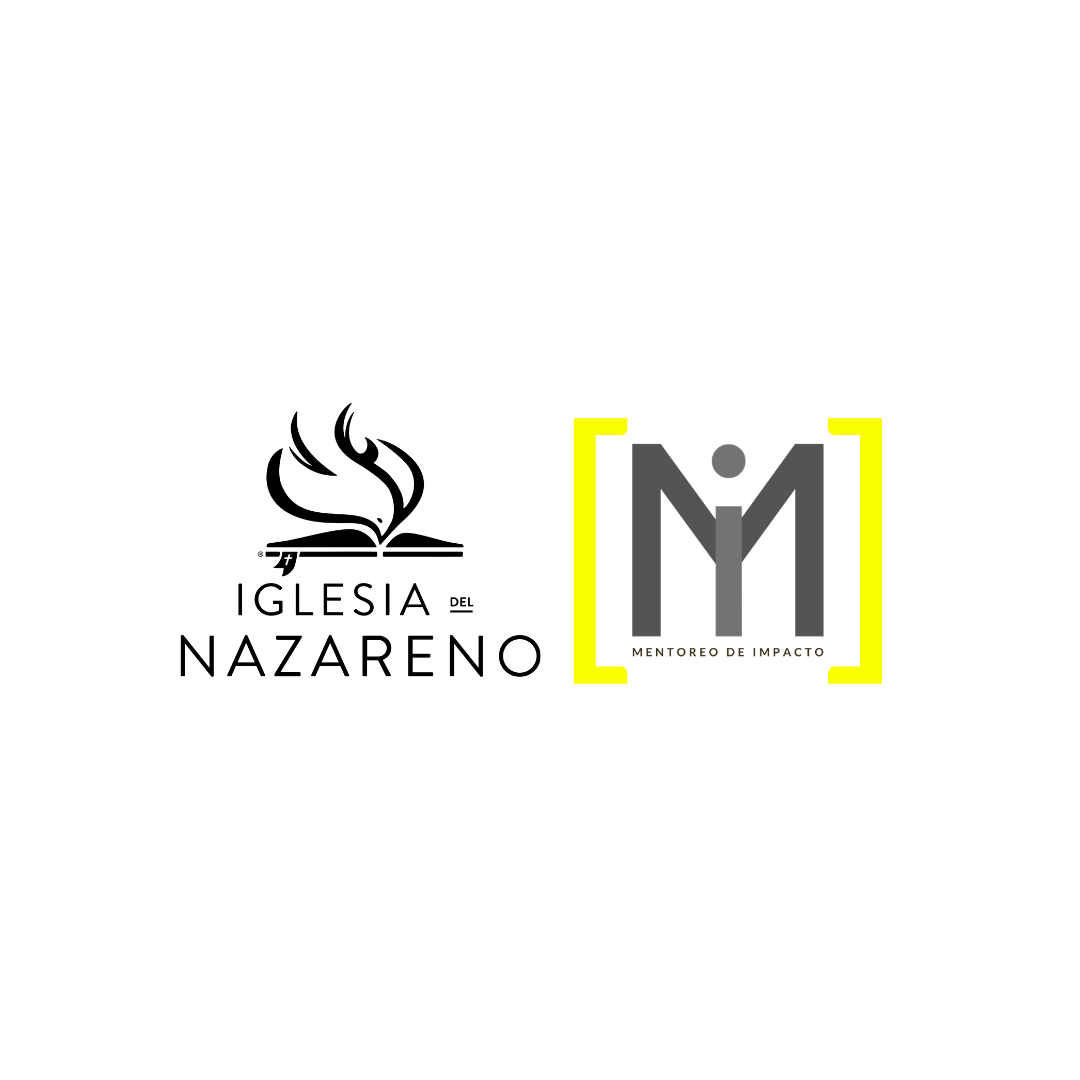 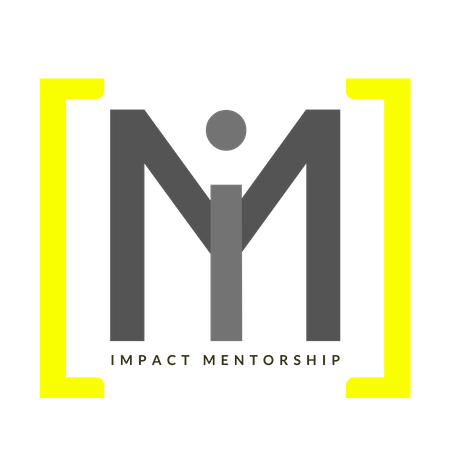 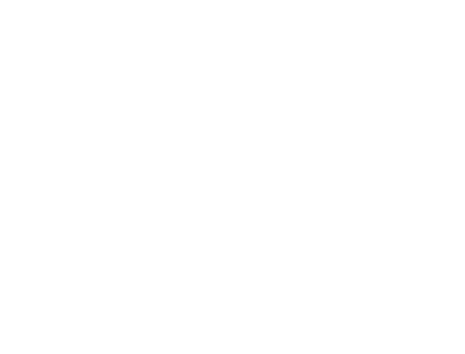 RESUMEN DE LA CLASE
Propósito: Aprender sobre el deseo de Dios de que vivamos como testimonios vivos de la obra transformadora de Jesucristo y adoptemos prácticas para mentorear a otros en ese viaje.

¿Por qué el mentoreo es fundamental para nuestras creencias Wesleyanas / Arminianas?
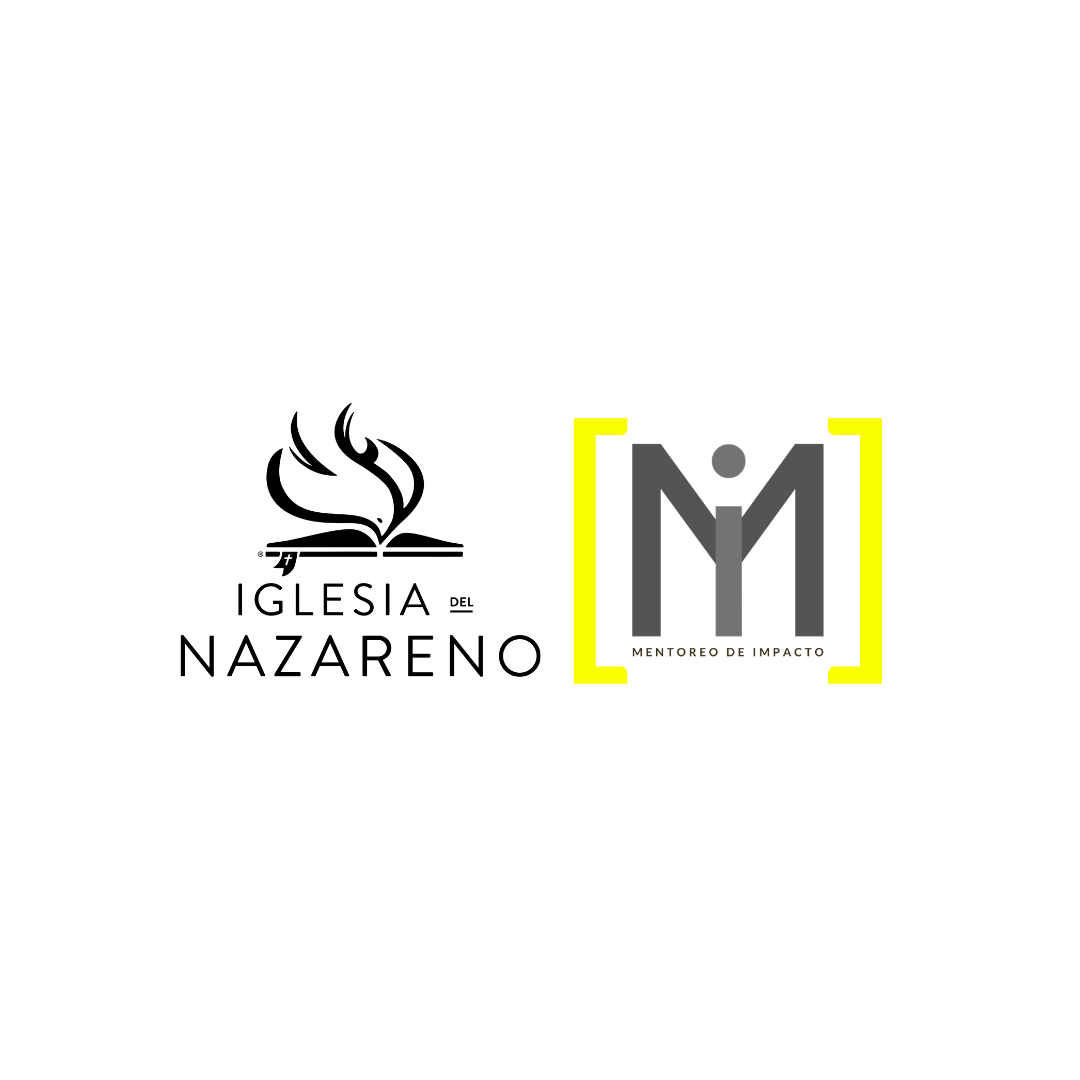 LA CONCIENCIA CRISTIANA COLECTIVA
El Manual de la Iglesia del Nazareno 28.2, “Reconocemos, además, que tiene validez el concepto de la conciencia cristiana colectiva, iluminada y dirigida por el Espíritu Santo.”

Creencias, ideas y actitudes morales compartidas que se convierten en una fuerza unificadora.

¡Juntos somos mejores!
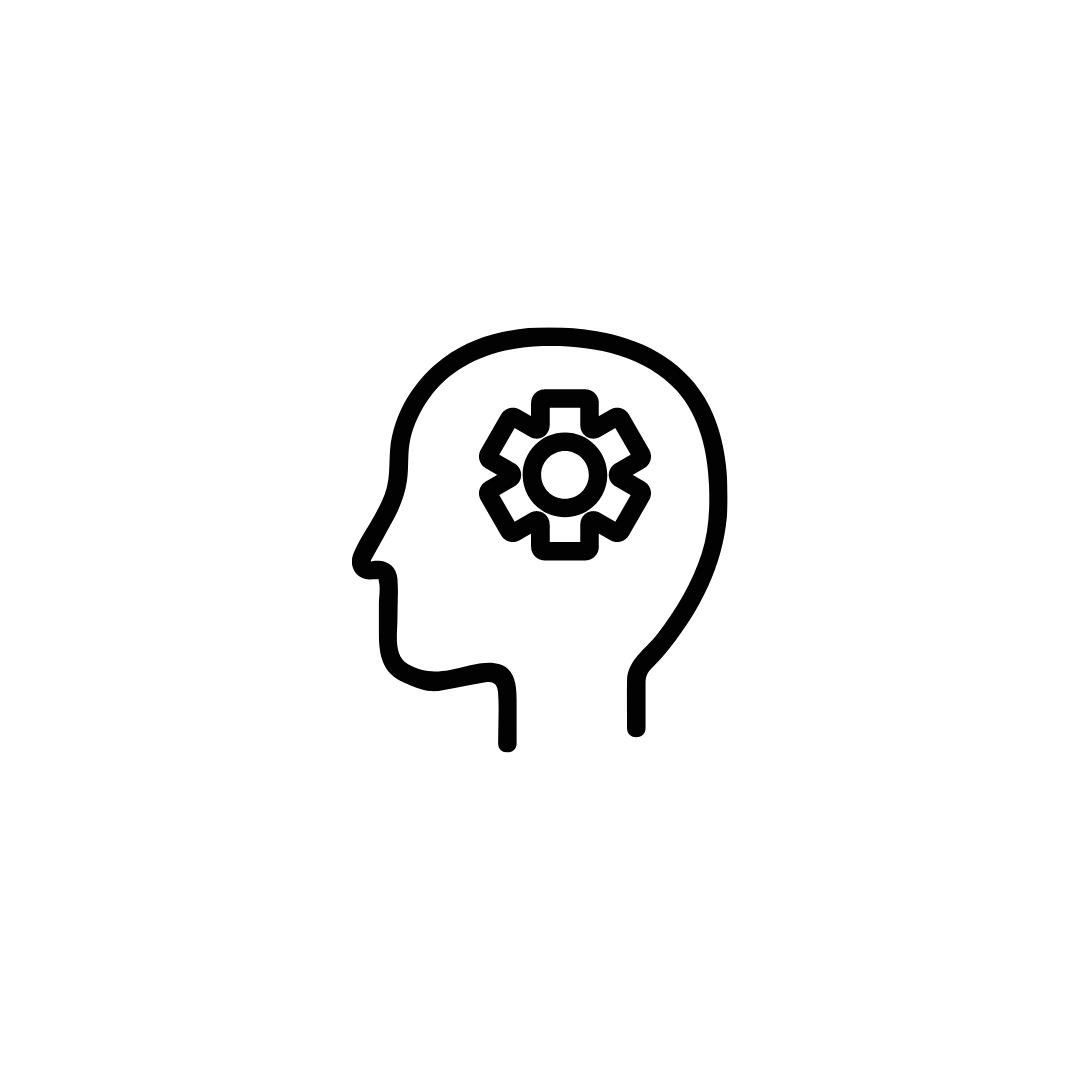 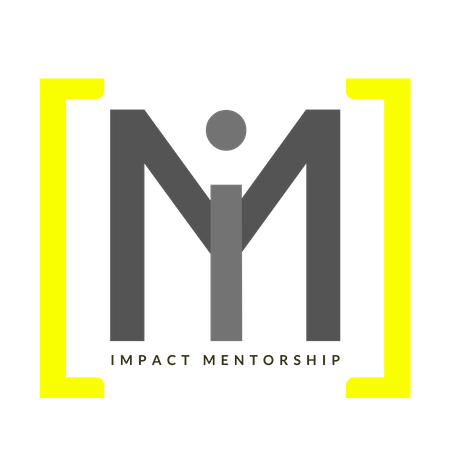 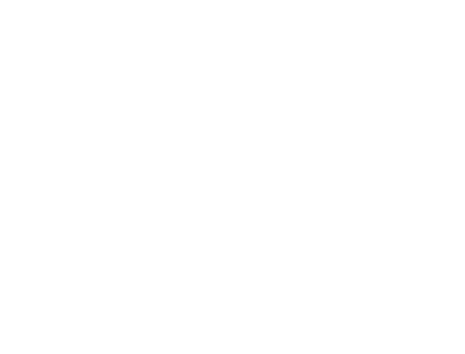 EJERCICIO
¿Cómo ha impactado la conciencia cristiana colectiva sus creencias, ideas y actitudes morales?

La Iglesia del Nazareno

2.6 millones de miembros en 31,000 Iglesias locales
1,500 delegados representando 164 áreas a nivel mundial en la Asamblea General
EL PACTO DE CONDUCTA CRISTIANA
El Manual de la Iglesia del Nazareno y la formación doctrinal

Nuestra formación doctrinal tiene sus raíces en la Trinidad para ser una unidad de amor entre el Padre, el Hijo y el Espíritu Santo.

Ejercicio de Clase: Lea el texto y subraye las palabras o frases que identifican la importancia del mentoreo.

Ejemplo: "anhelo de conexión con los demás"
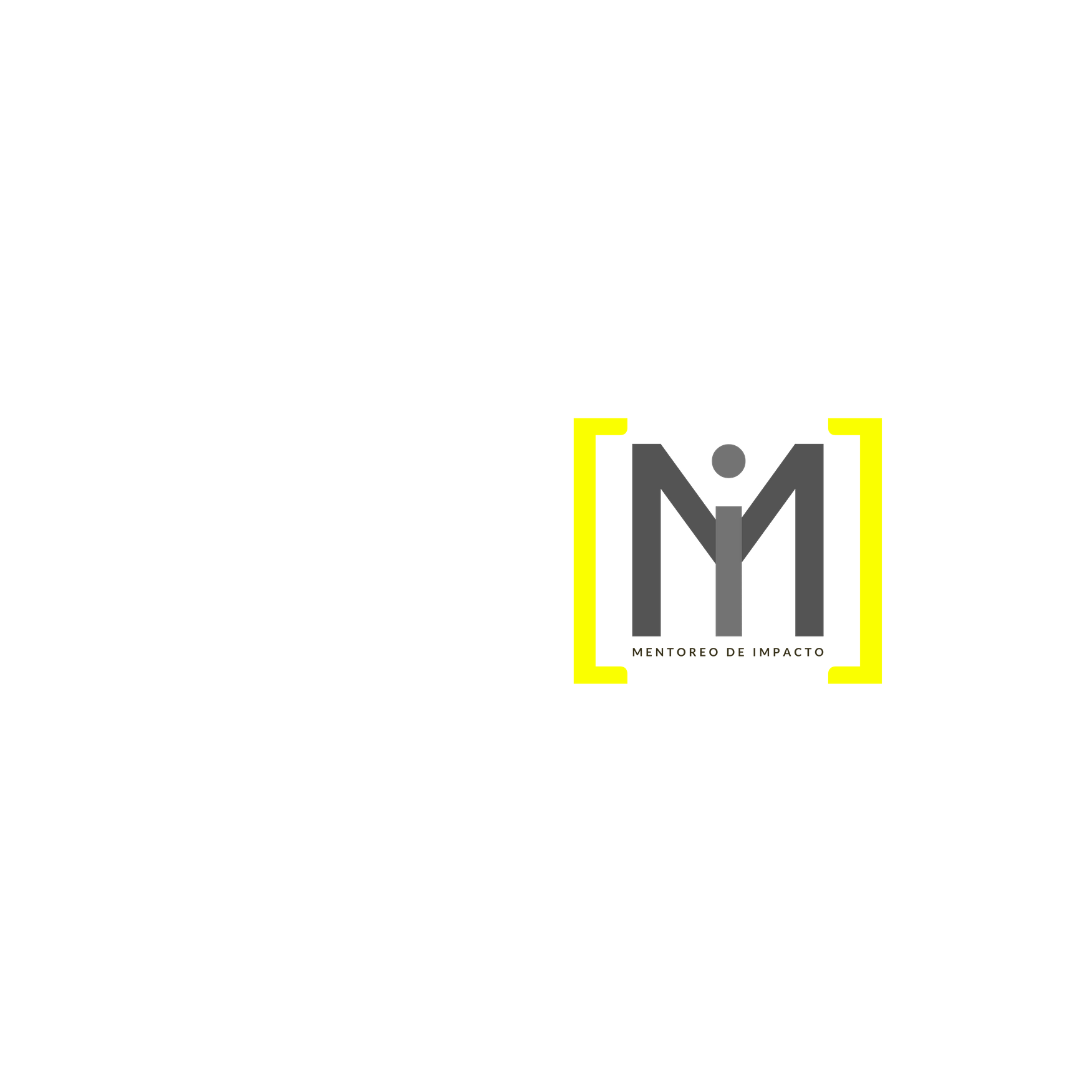 DISCUSIÓN EN GRUPOS PEQUEÑOS PREGUNTAS
¿Qué nos enseña esto sobre el diseño de Dios para el mentoreo?

¿Qué me enseña esto acerca de cómo el mentoreo debería impactarme personalmente?

¿Qué me enseña esto acerca de cómo el mentoreo debería impactar el cuerpo de Cristo?
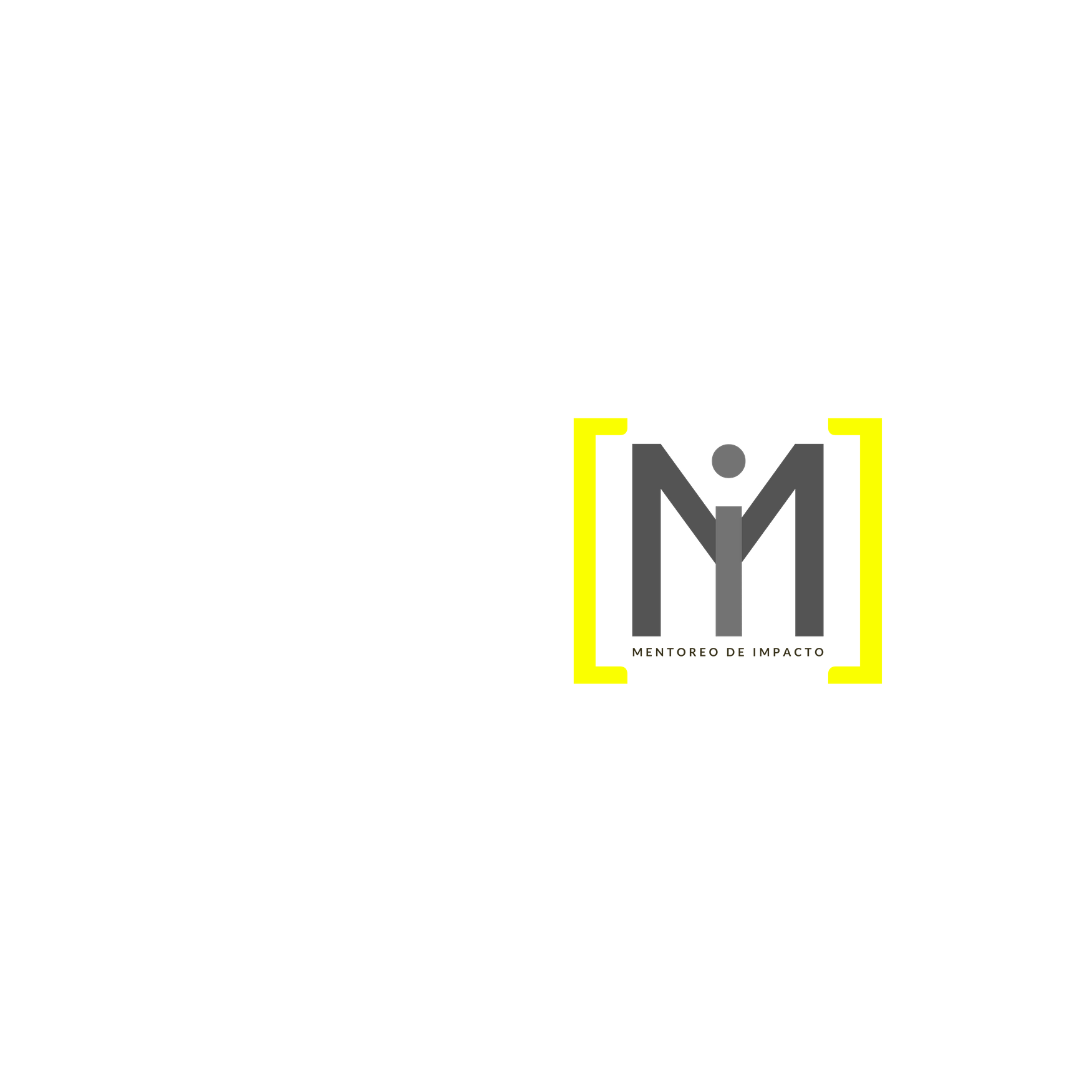 COMPARTA LOS RESULTADOS
Anhelo de conexión con los demás

Vivir en una relación de pacto con Dios, la creación, y amar al prójimo como a uno mismo.

Reflejamos la imagen de Dios en nuestra capacidad de relacionarnos y nuestro deseo de hacerlo
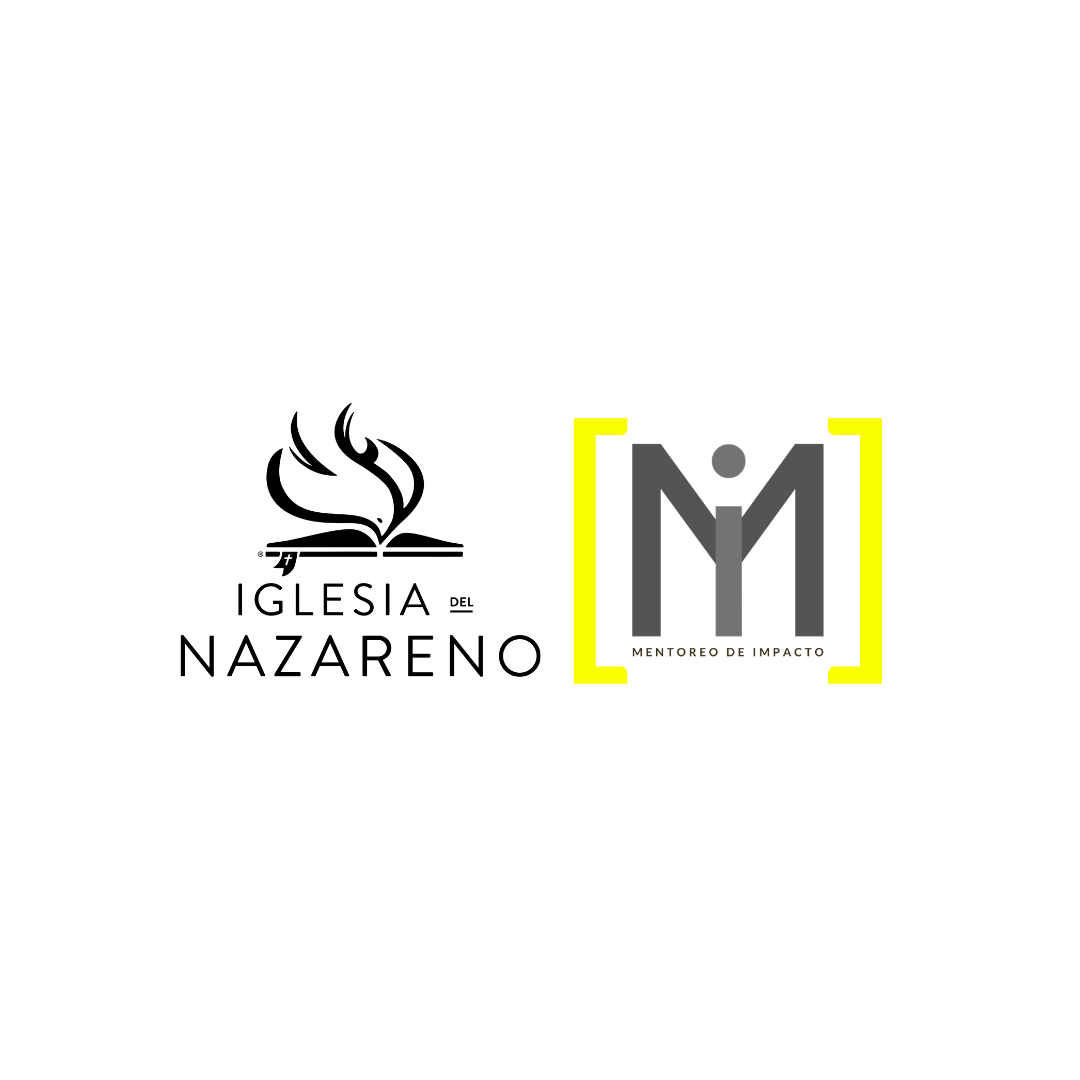 COMPARTA LOS RESULTADOS
Se forma el pueblo de Dios

Una rica comunidad de amor y gracia

Los creyentes están llamados a vivir como miembros fieles

Involucrarse, como lo hizo Jesús, en la intimidad de la comunidad rodeada de amigos, dando la bienvenida y siendo bienvenidos en las mesas y expresando un testimonio fiel.
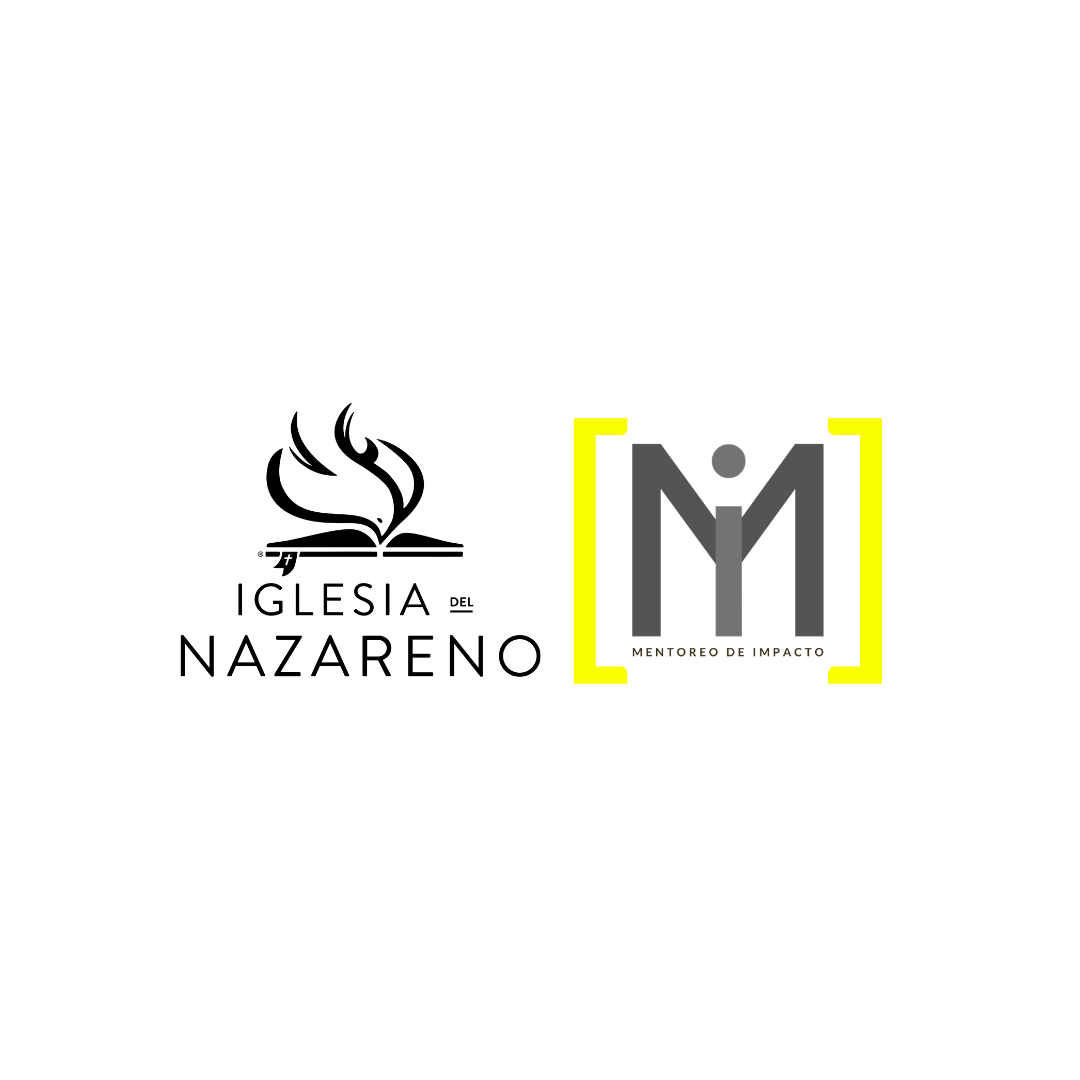 EL PACTO DEL CARÁCTER CRISTIANO
El Manual de la Iglesia del Nazareno y la formación doctrinal

Identificarse con la Iglesia visible es tanto un privilegio como un deber sagrado para la plenitud en Cristo.

Ejercicio de clase: Lea el texto y subraye las palabras o frases que describen a una persona con Carácter Cristiano.

Ejemplo: "camina en comunión con nosotros"
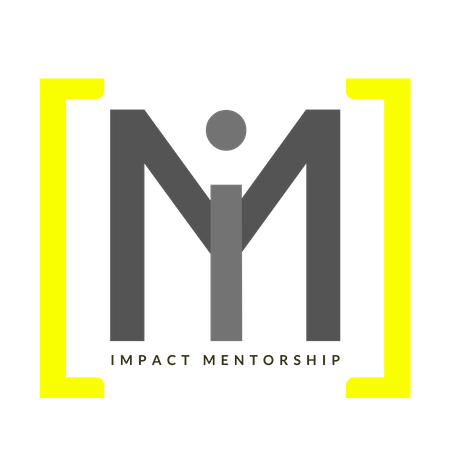 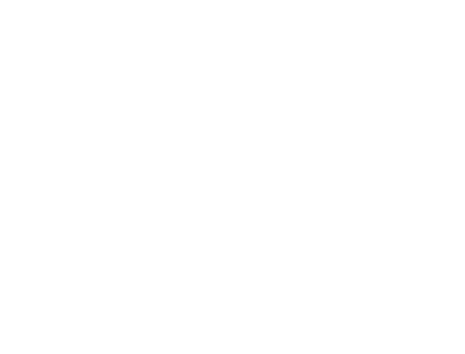 DISCUSIÓN EN GRUPOS PEQUEÑOS PREGUNTAS
¿Cómo te han orientado para aprender sobre estas cualidades de carácter?

¿Cómo cambiaría la forma en que fue mentoreado sobre estas cualidades de carácter?

¿Cómo incorporaría hoy estas cualidades de carácter en una relación de mentoreo?
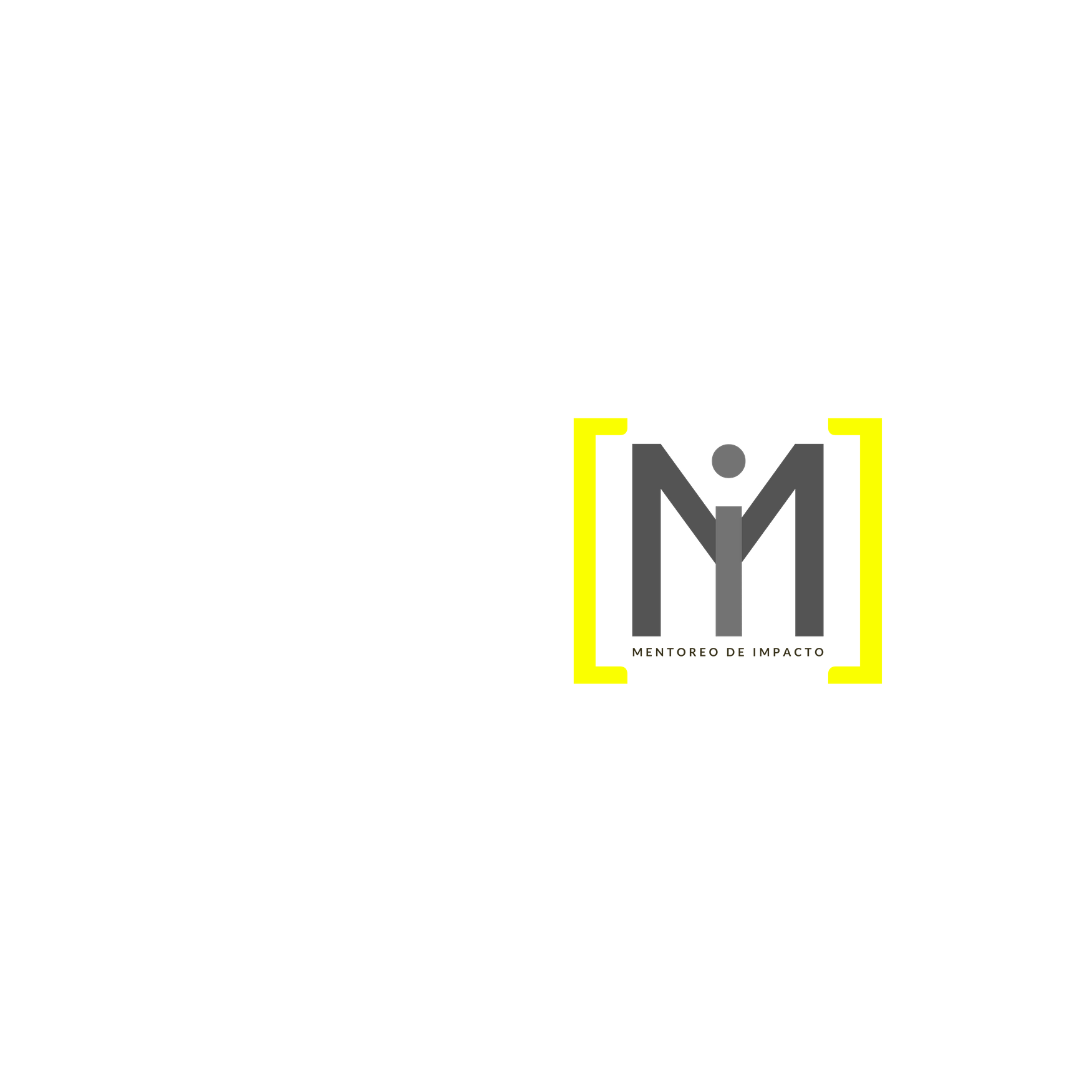 HACIENDO LO QUE SE ORDENA EN LA PALABRA DE DIOS
Amar a Dios con todo el corazón, alma, mente y fuerzas, y al prójimo como a uno mismo
Testificando a los inconversos
Siendo cortés
Siendo de ayuda
Buscando hacer el bien
Alimentando a los hambrientos
Vistiendo al desnudo
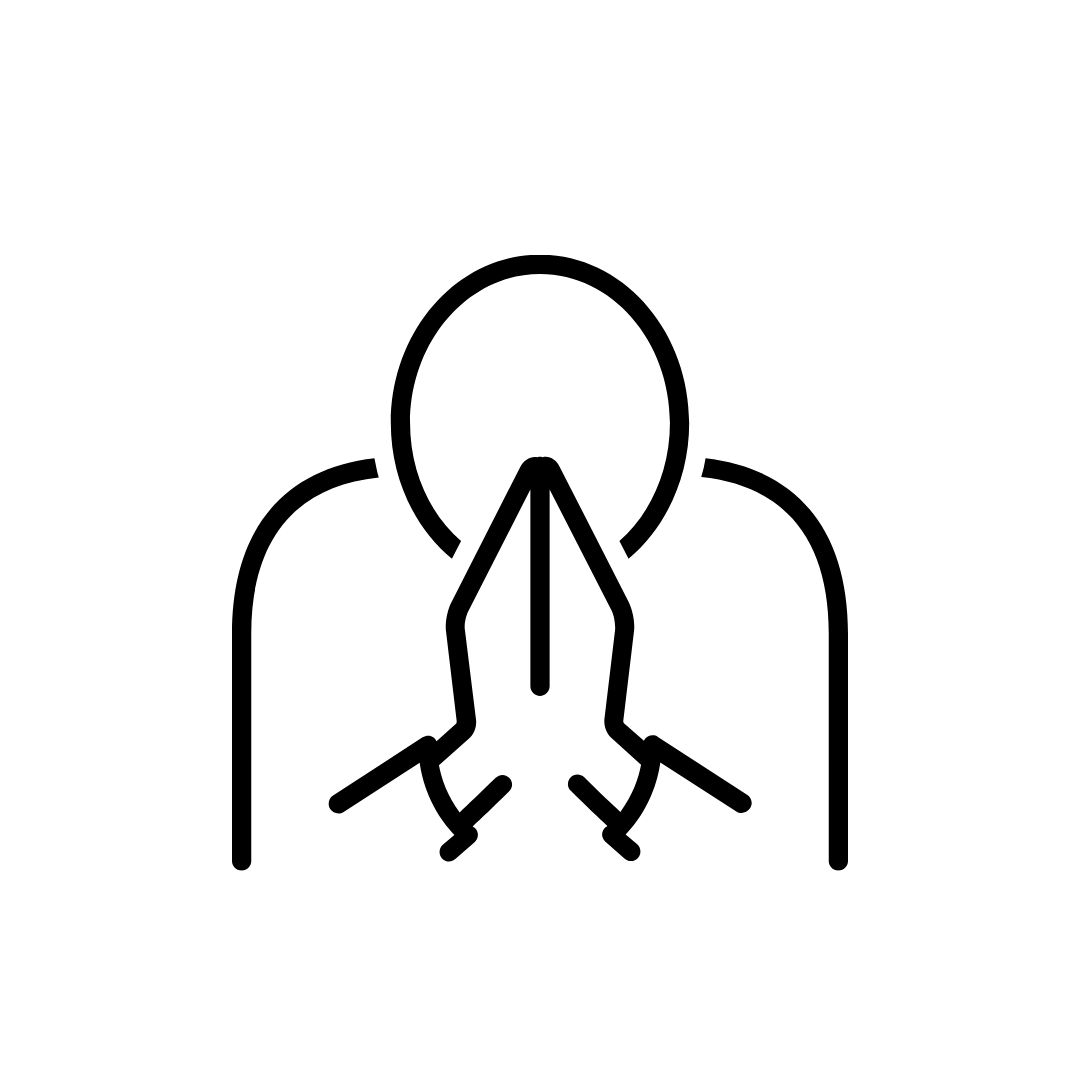 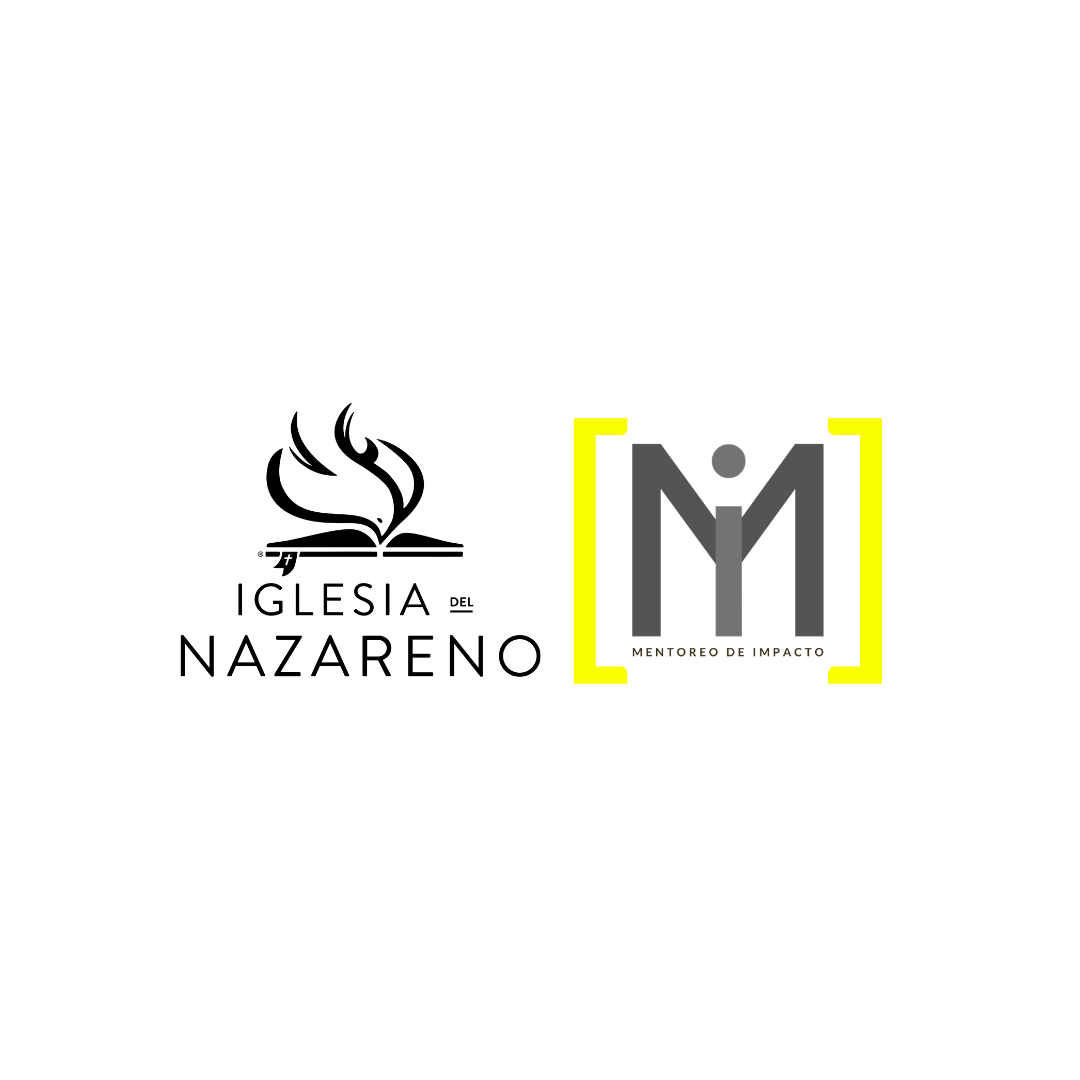 HACIENDO LO QUE SE ORDENA EN LA PALABRA DE DIOS
Visitando a los enfermos y a los cautivos
Ministrando a los necesitados
Contribuyendo al apoyo del ministerio y la iglesia
Atendiendo fielmente a todas las ordenanzas de Dios (la Palabra, la Cena del Señor, las Escrituras, los devocionales)
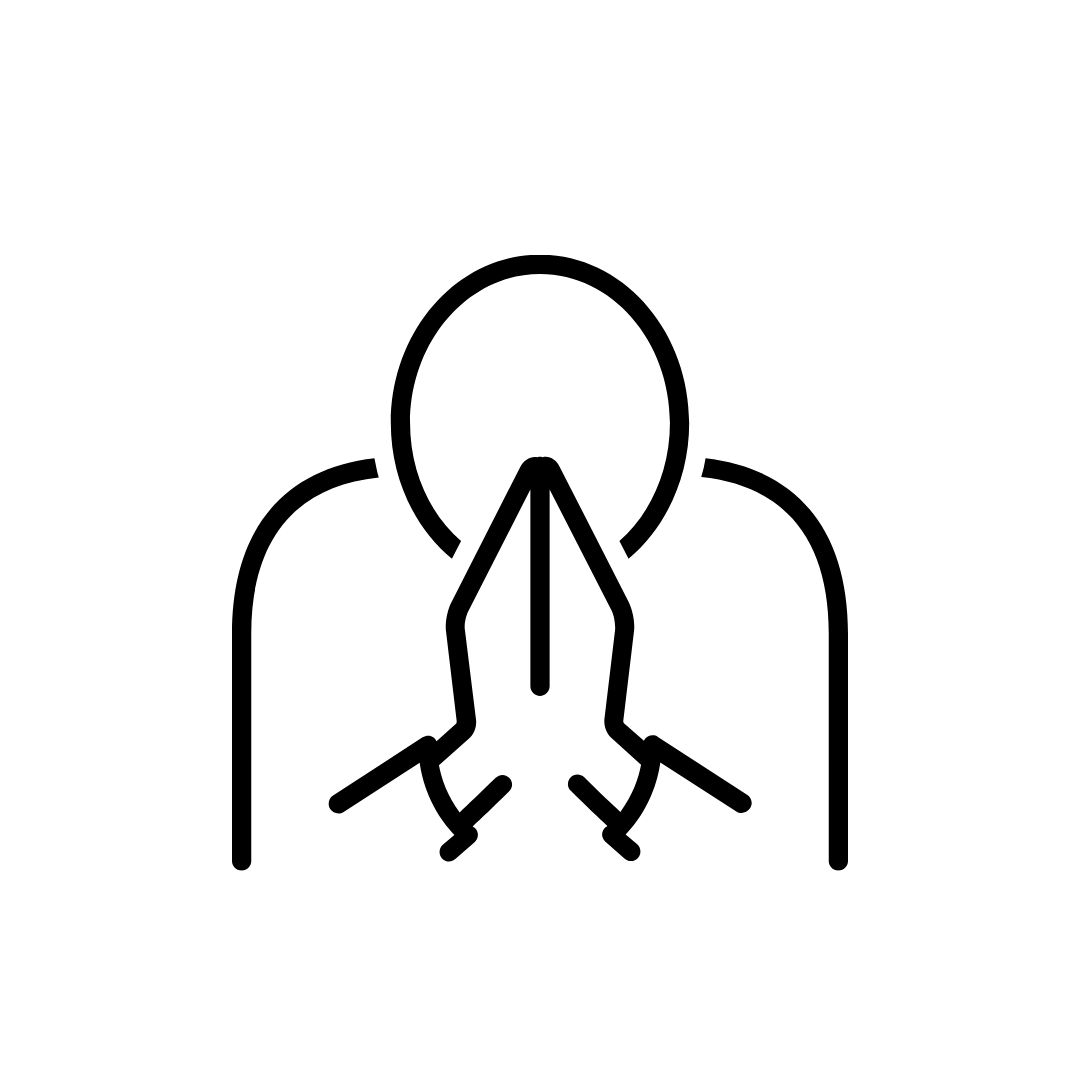 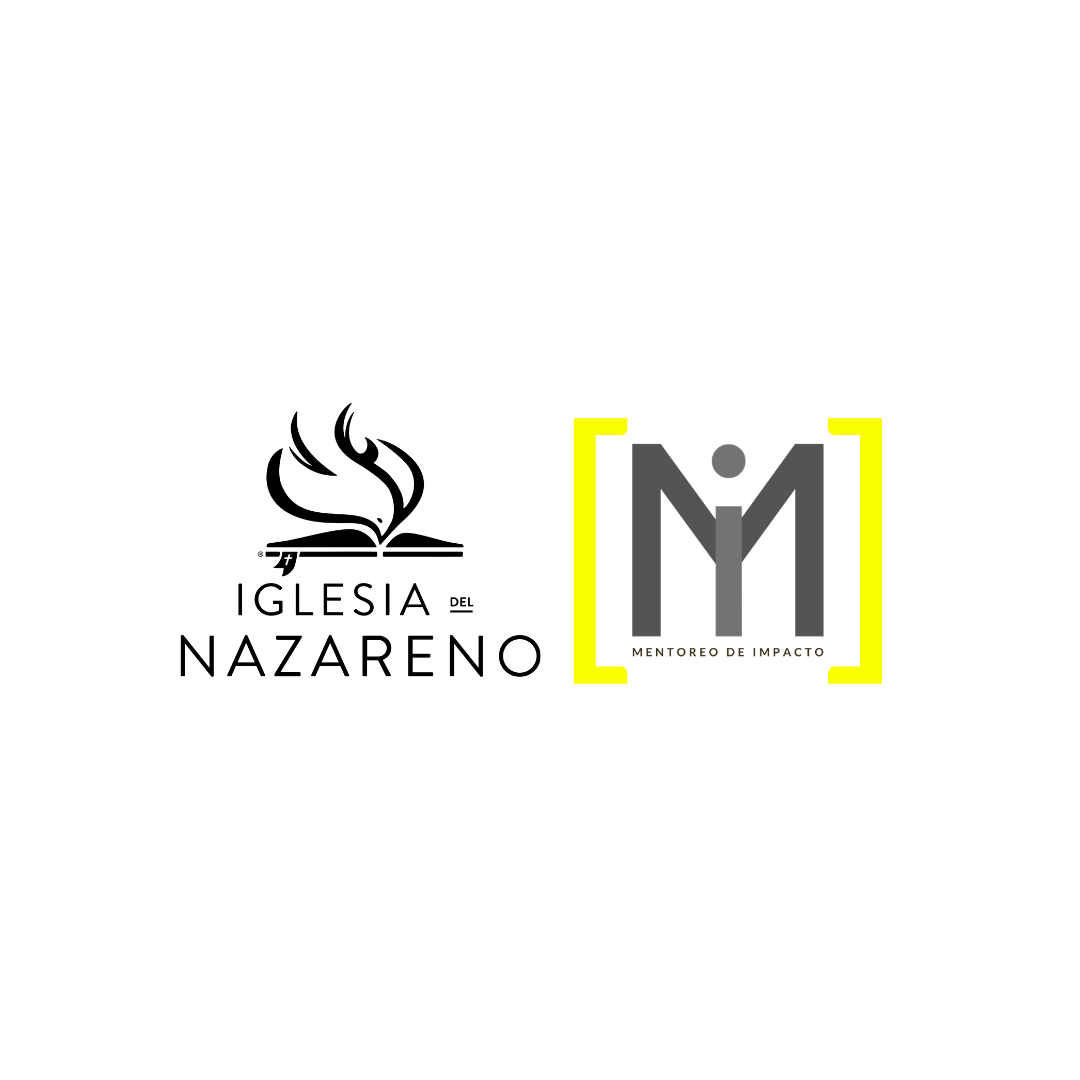 EVITANDO EL MAL DE TODO TIPO
Tomando el nombre de Dios en vano
Profanando el día del Señor
Inmoralidad sexual
Hábitos o prácticas destructivas
Disputas
Devolviendo mal por mal
Difundiendo chismes
Calumniando
Difundiendo conjeturas perjudiciales para el buen nombre de los demás
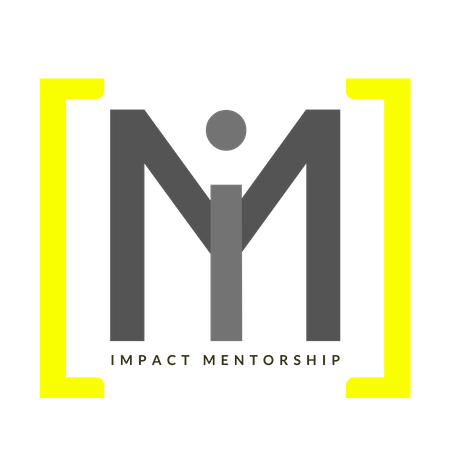 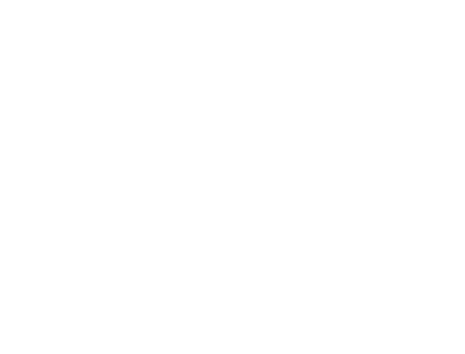 EVITANDO EL MAL DE TODO TIPO
Deshonestidad
Aprovechándose en las compras y ventas
Dando falso testimonio
Obras de las tinieblas
Satisfaciendo el orgullo en la vestimenta o el comportamiento
Música, literatura y entretenimientos que deshonran a Dios
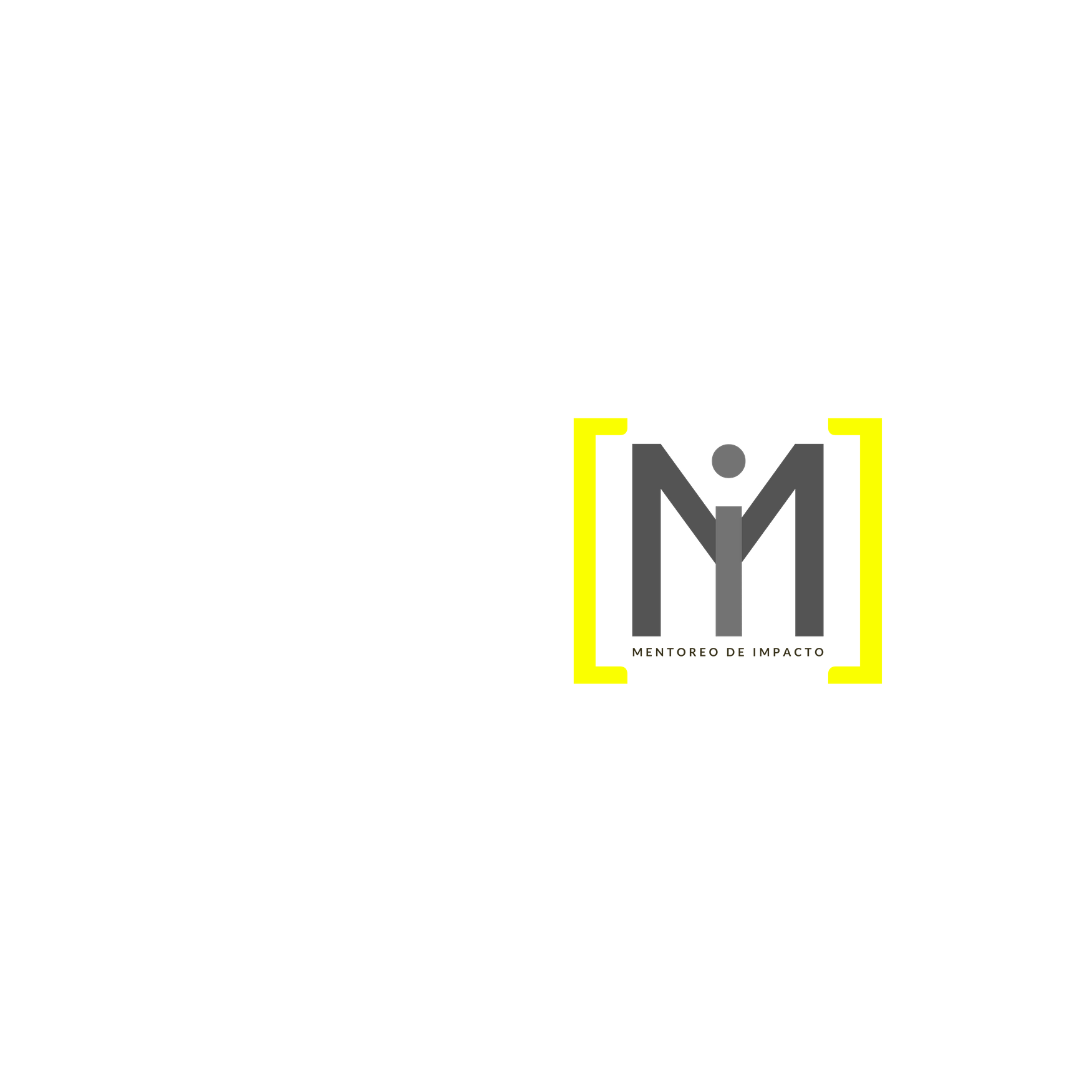 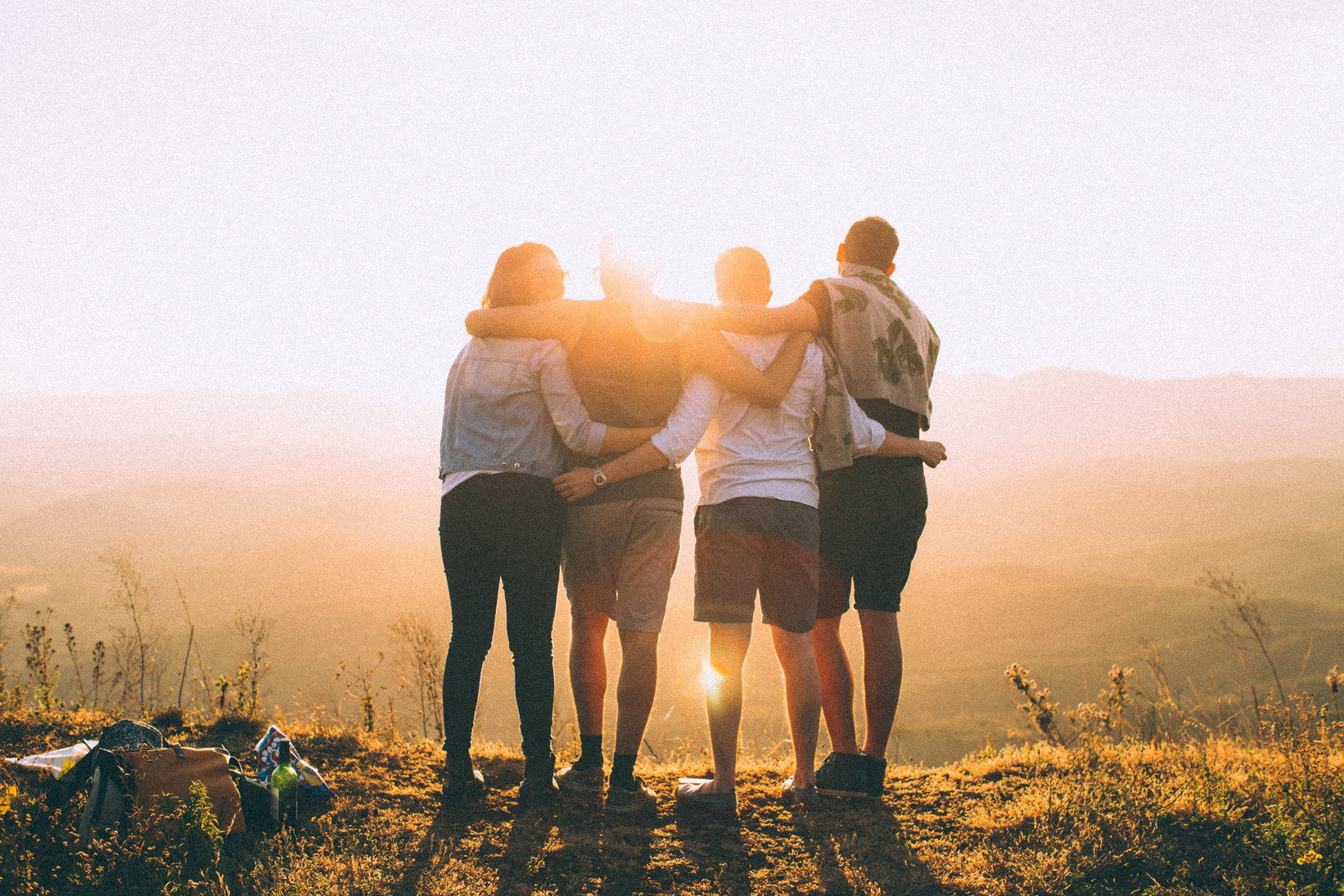 PERMANECER EN COMUNIÓN CORDIAL CON LA IGLESIA
Totalmente comprometido con sus doctrinas y usos

Participando activamente en su continuo testimonio y alcance
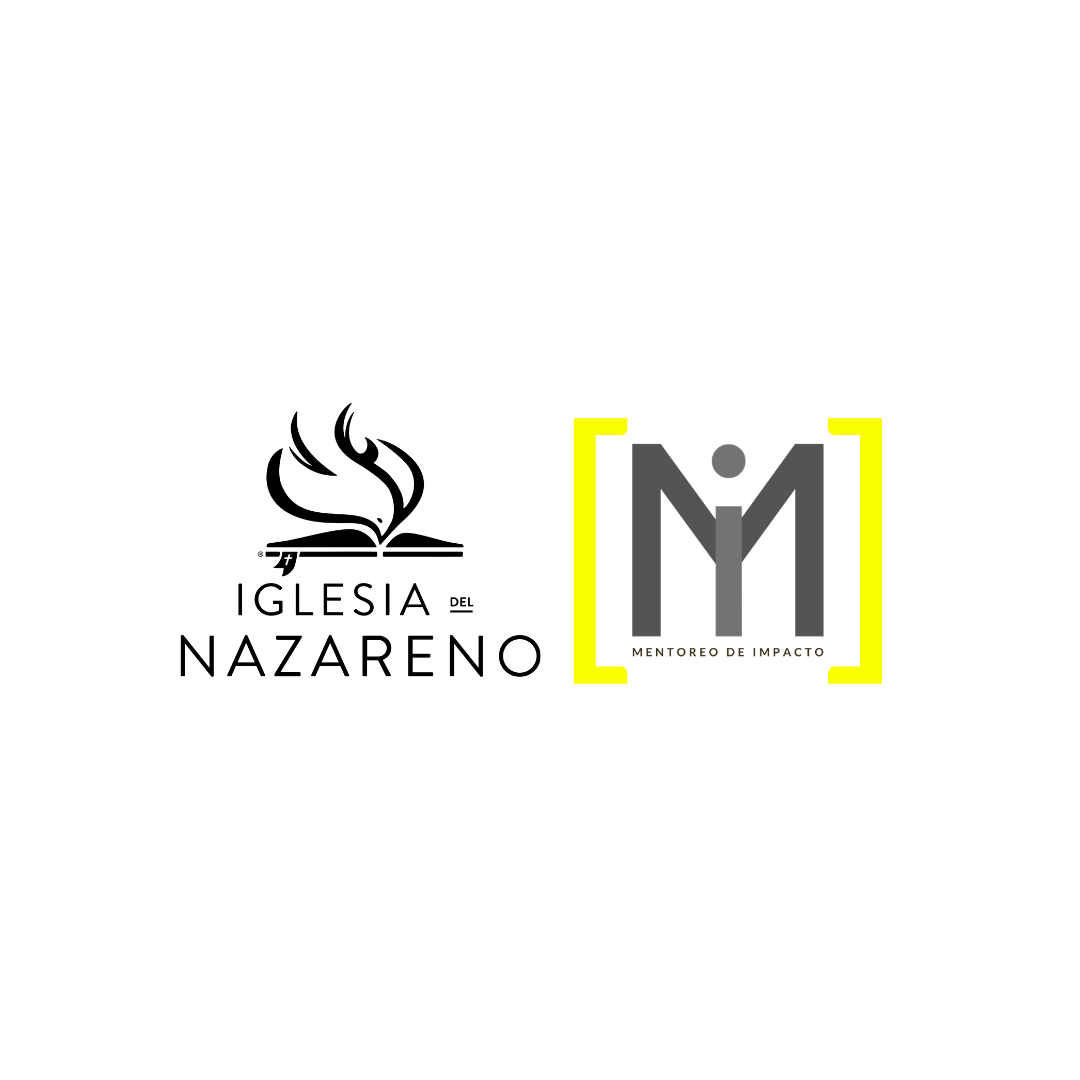 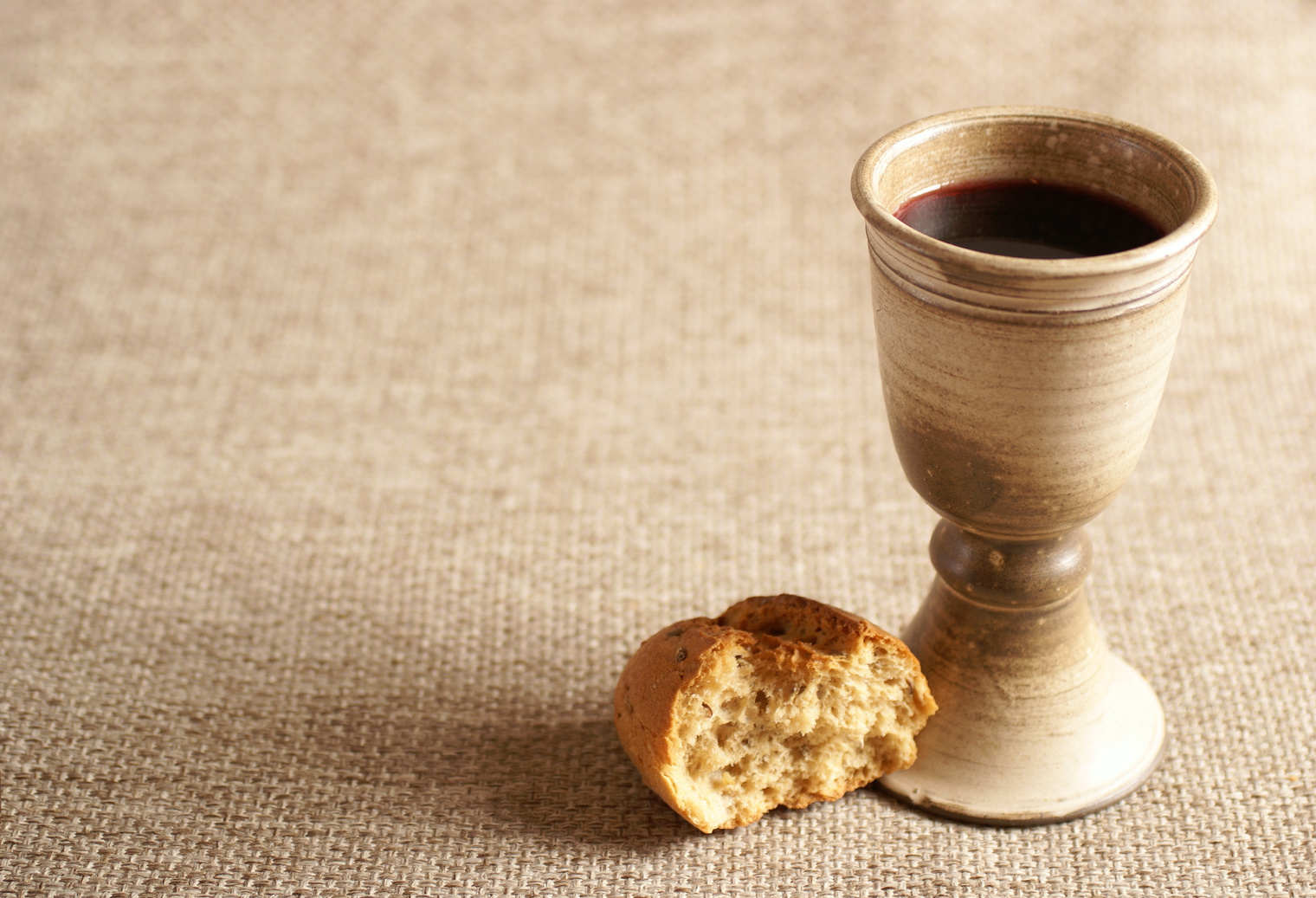 ARTÍCULO DE FE 11 – LA IGLESIA
El Manual de la Iglesia del Nazareno, Artículos de Fe.

Artículo 11, La Iglesia

Ejercicio de Clase: lea el texto de su manual y subraye las palabras o frases que destacan la importancia del mentoreo
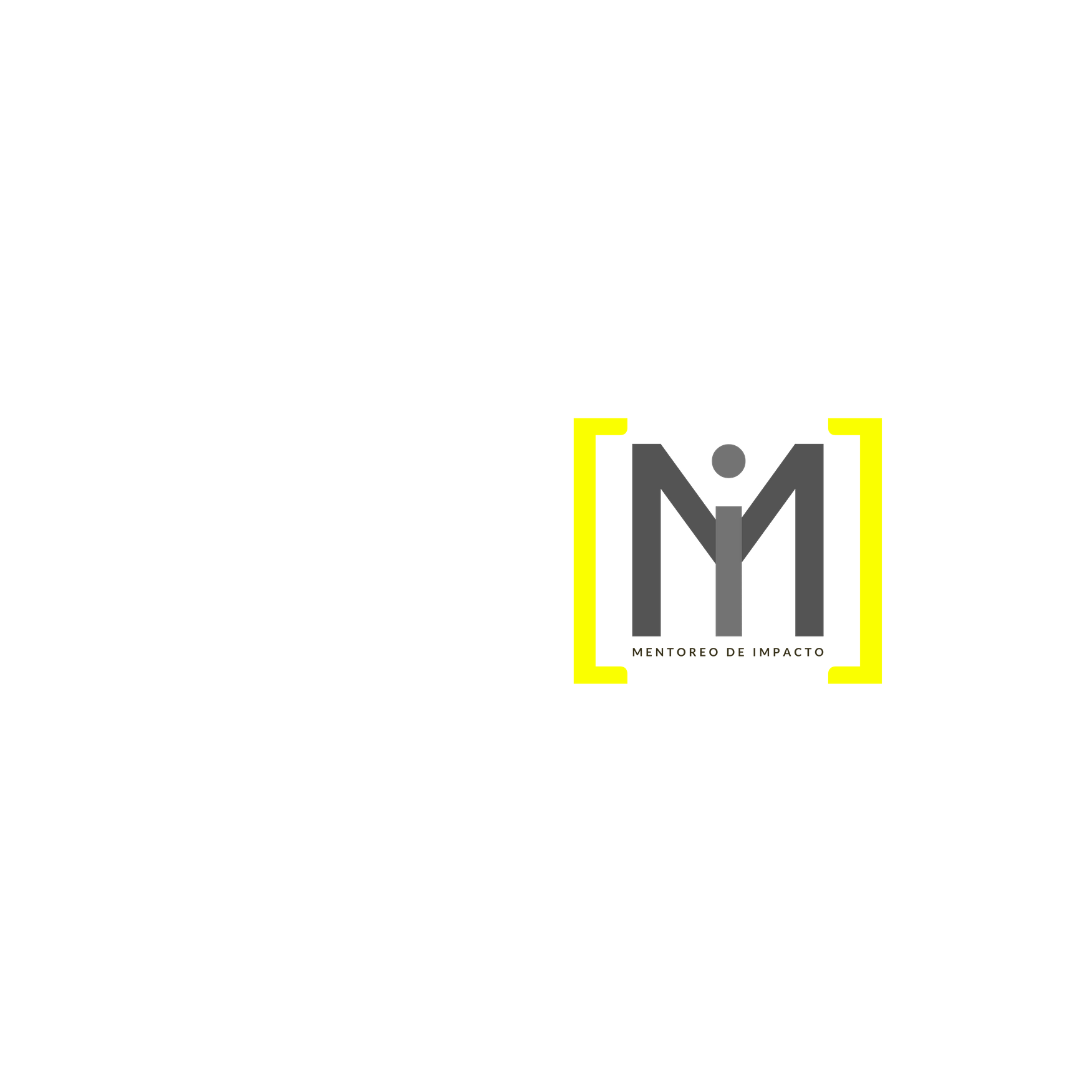 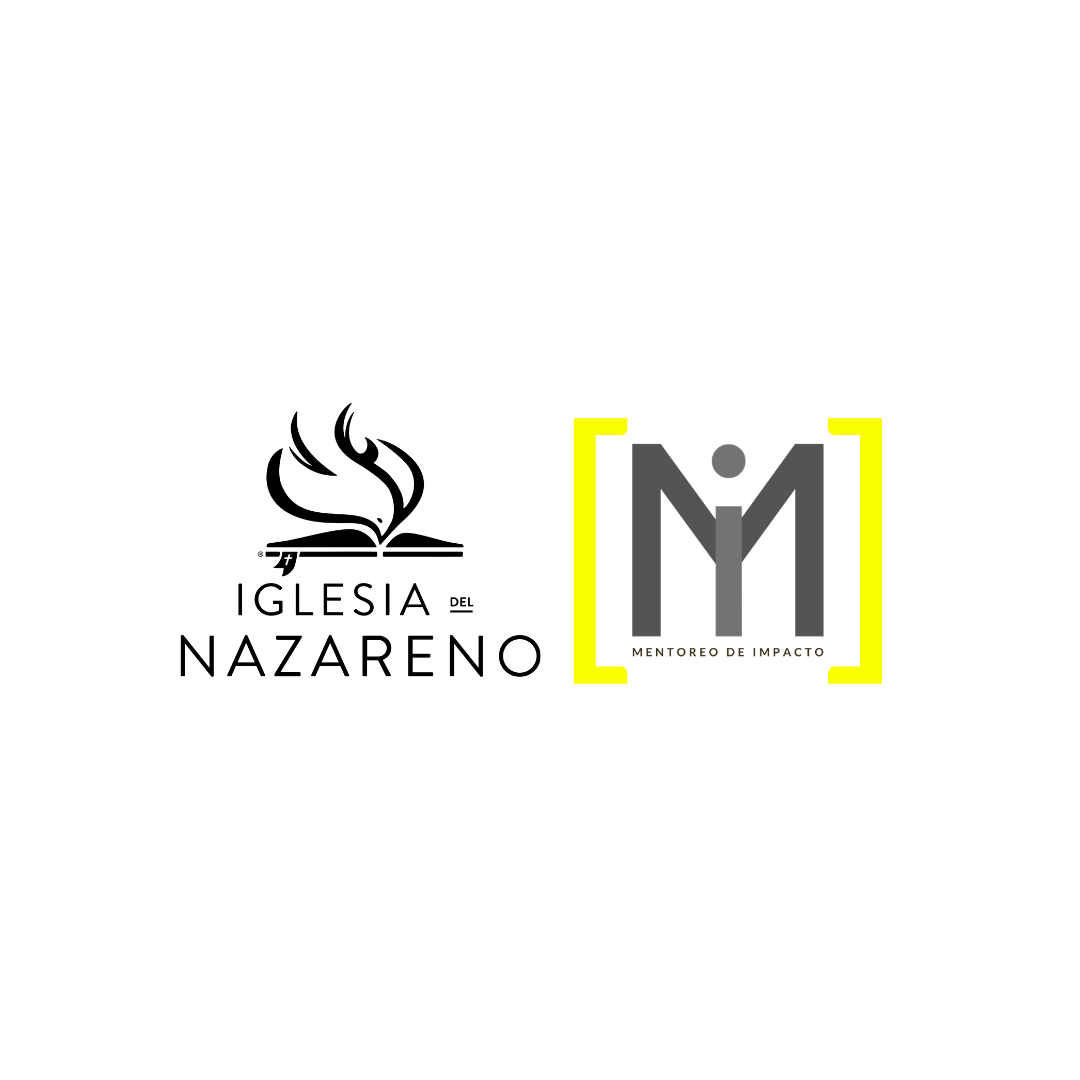 ARTÍCULO  11 – LA IGLESIA
Pueblo de Dios del pacto renovado en Cristo

Cuerpo de Cristo reunido por el Espíritu Santo

Responsabilidad mutual

La Iglesia cumple su misión haciendo discípulos

Dando testimonio del reino de Dios
DISCUSIÓN EN GRUPOS PEQUEÑOS PREGUNTAS
¿Qué tan bien se alinea su iglesia local con el Artículo Once - La Iglesia?

¿Cuáles serían una o dos recomendaciones que usted haría para que su iglesia local se alinee más completamente con el Artículo Once - La Iglesia?
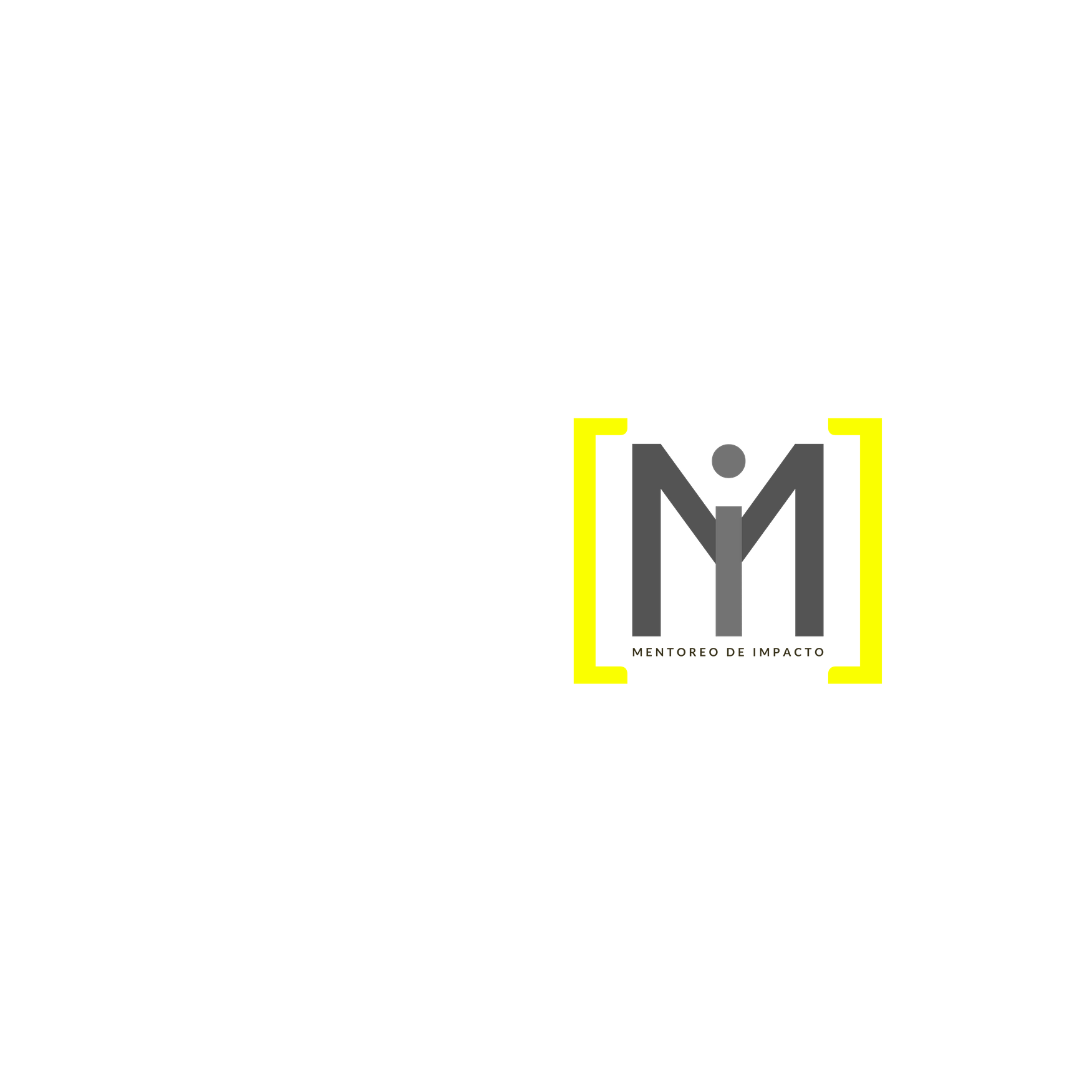 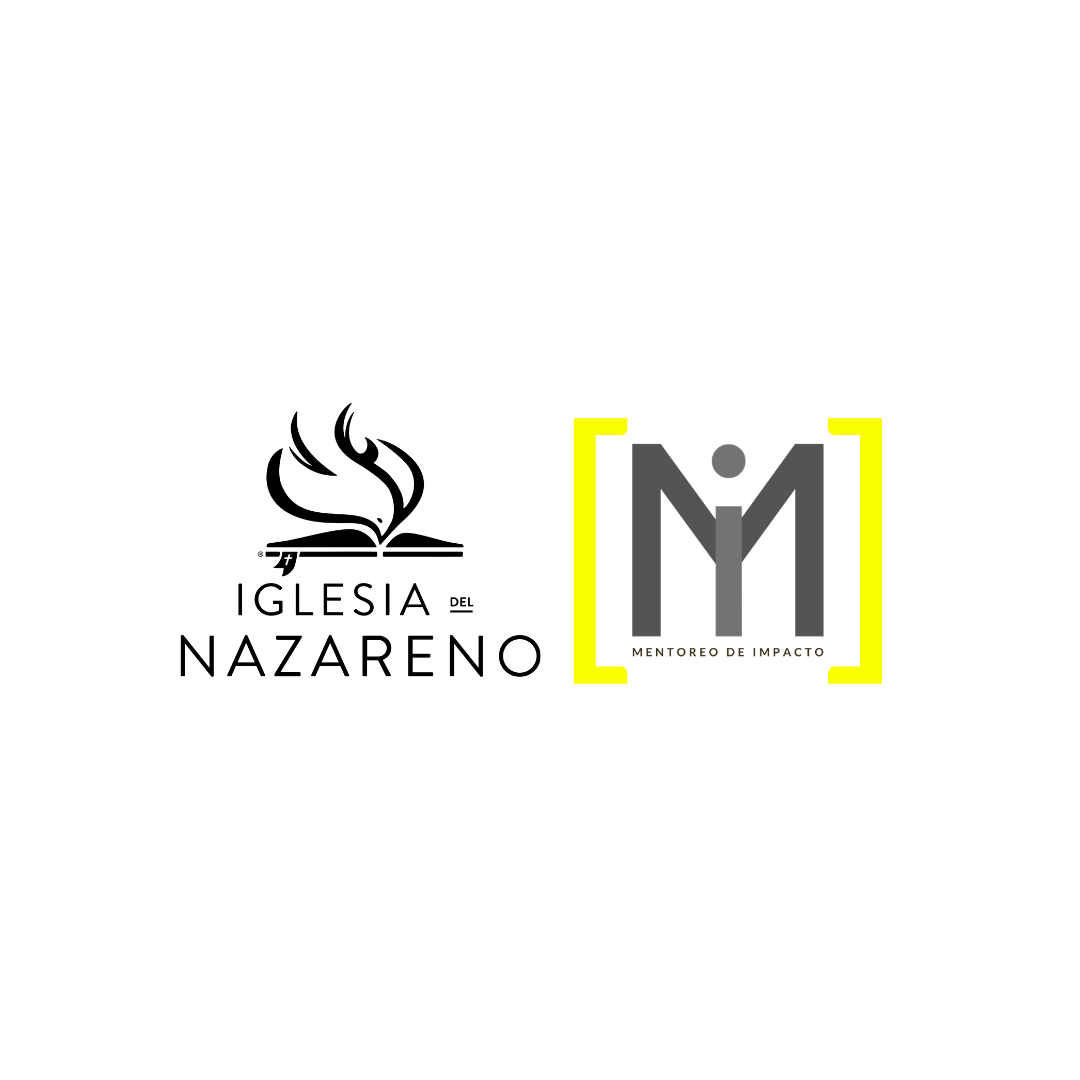 MENTOREANDO EN LA TRADICIÓN WESLEYANA
Las Reglas de Wesley para las Sociedades de Banda (Diciembre 25, 1738)

Diseñado para ayudar a los participantes a obedecer el mandamiento de Dios de "confesarse los unos a los otros sus faltas y orar unos por otros para que sean sanados".

Reunión semanal con intercambio honesto y apoyo.
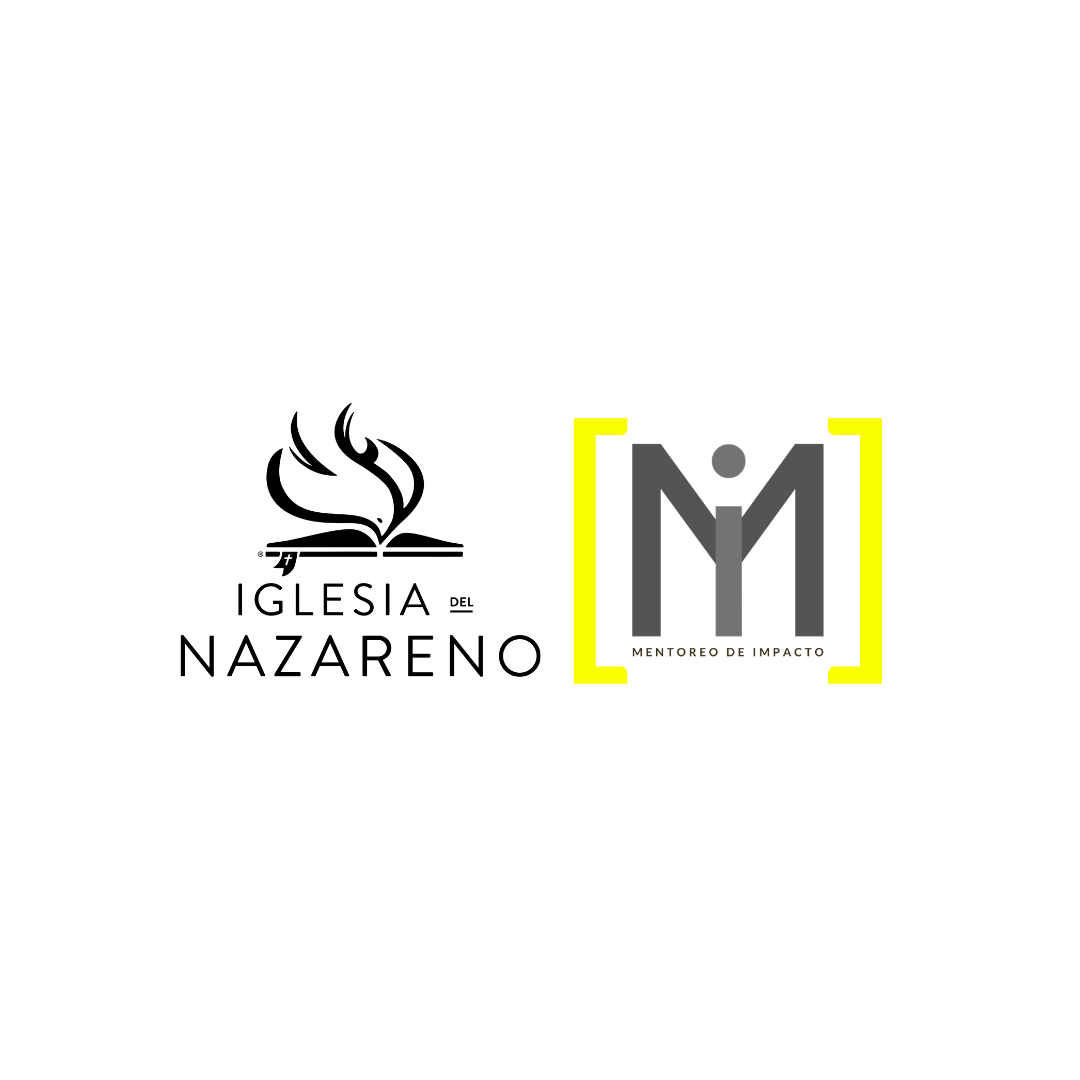 MENTOREANDO EN LA TRADICIÓN WESLEYANA
Cuatro preguntas:

¿Qué pecados conocidos ha cometido desde nuestro último encuentro?
¿Con qué tentaciones se ha enfrentado?
¿Cómo fue liberado?
¿Qué ha pensado, dicho o hecho de lo que duda que sea pecado o no?
DISCUSIÓN EN GRUPOS PEQUEÑOSPREGUNTAS
¿Alguna vez ha estado en una relación de mentoreo en la que se le hicieron estas preguntas?

¿Funcionaría el concepto de las Reglas de la Banda de Wesley en su iglesia local? ¿Por qué? ¿Por qué no?
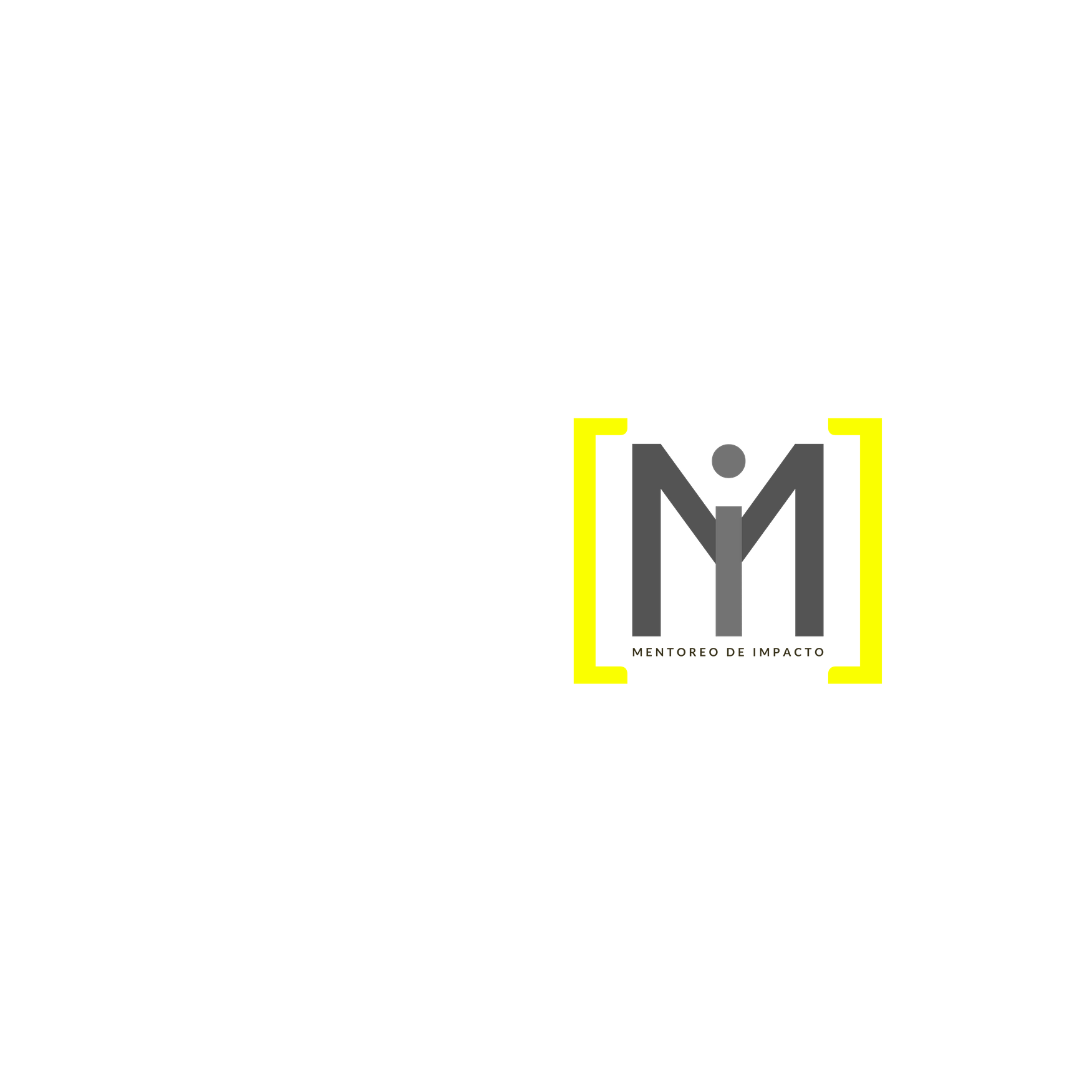 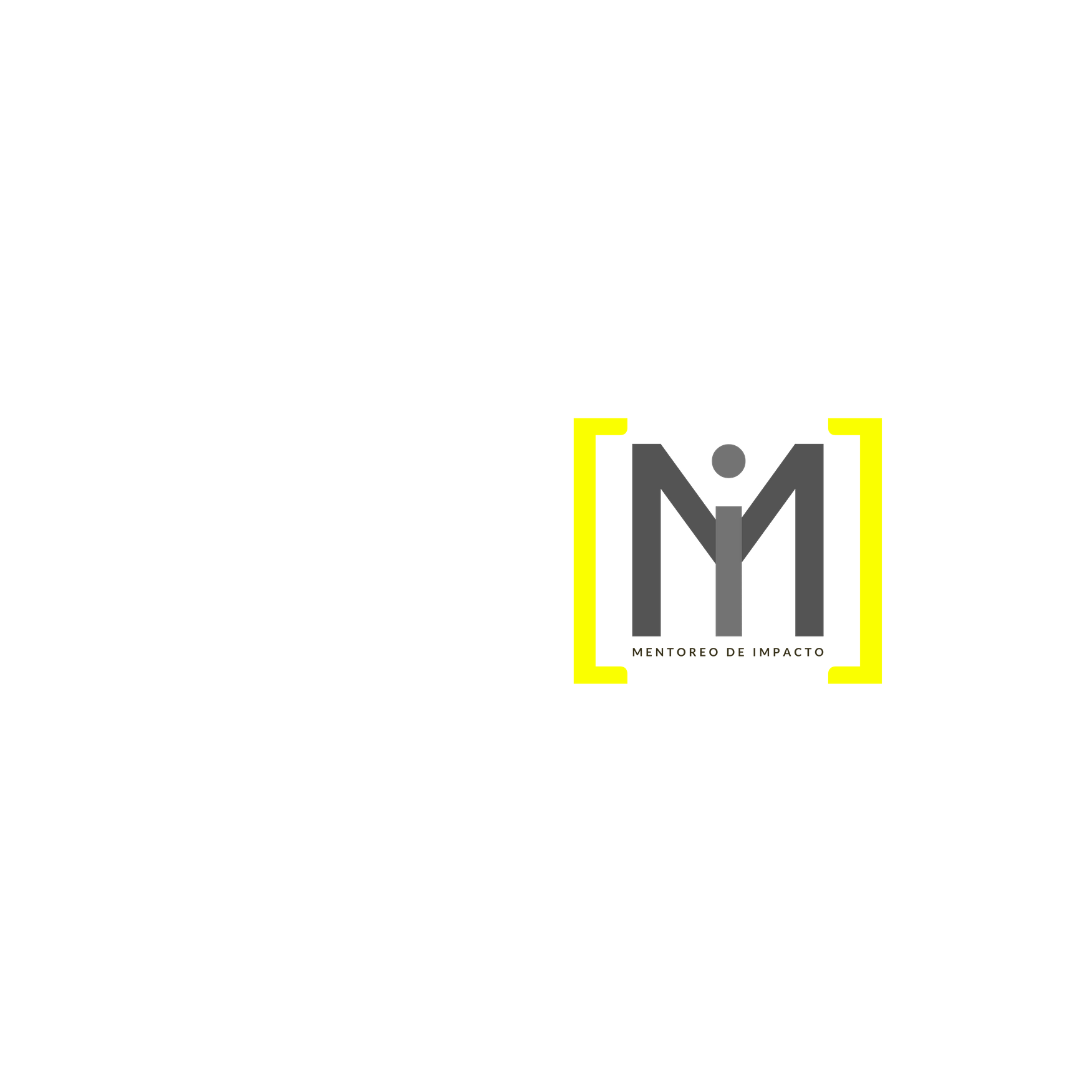 LIDERAZGO DE SERVICIO Y MENTOREO DE IMPACTO – 10 CARACTERÍSTICAS
7.  Previsión
Mayordomía
Compromiso con el crecimiento de la gente
Construyendo
Escuchar
Empatía
Sanación
Conciencia
Persuasión
Conceptualización
NORTHOUSE, LEADERSHIP THEORY AND PRACTICE
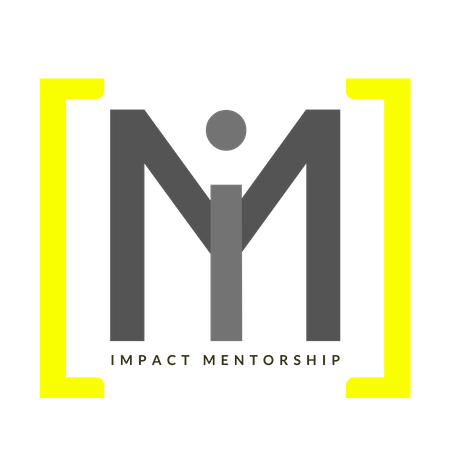 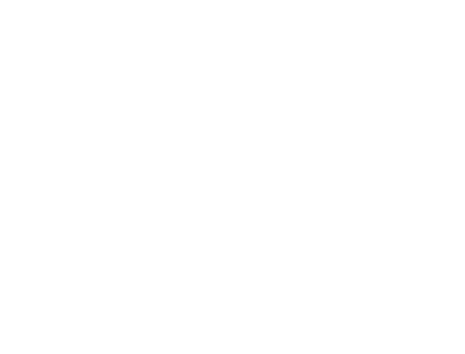 UN MENTOR INFLUYENTE
Compartir información
Hacer las preguntas correctas
Modelar el comportamiento deseado
Construir relaciones clave
Establecer la agenda
Proyectar una visión convincente
Limitar las opciones
Proporcionar retroalimentación
BOWLING - GRACE-FULL LEADERSHIP
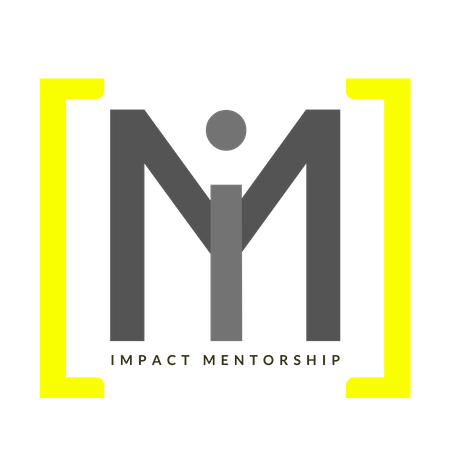 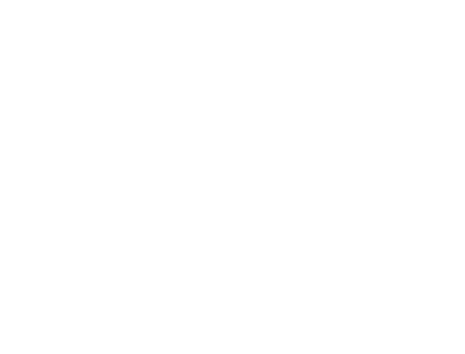 EL MÍTICO VIAJE DE UN SUPERHÉROE
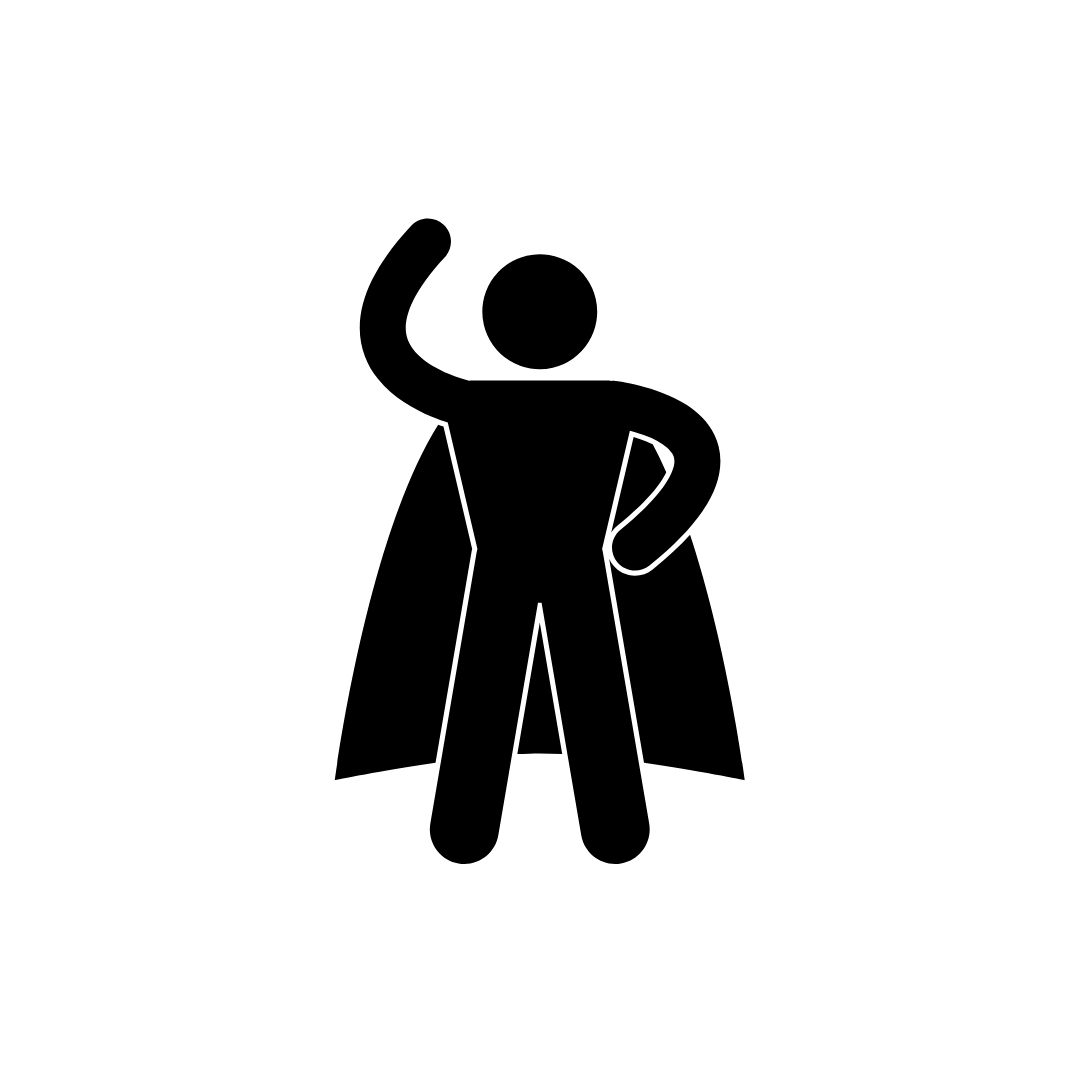 Vida ordinaria
Llamado a la acción
Fracaso
Apariencia de mentor
Pruebas
Madurez

Pregunta: ¿Conoce a alguien que dejó de dirigir un ministerio debido a un fracaso que podría haber sido una historia diferente si alguien le hubiera apoyado como mentor?
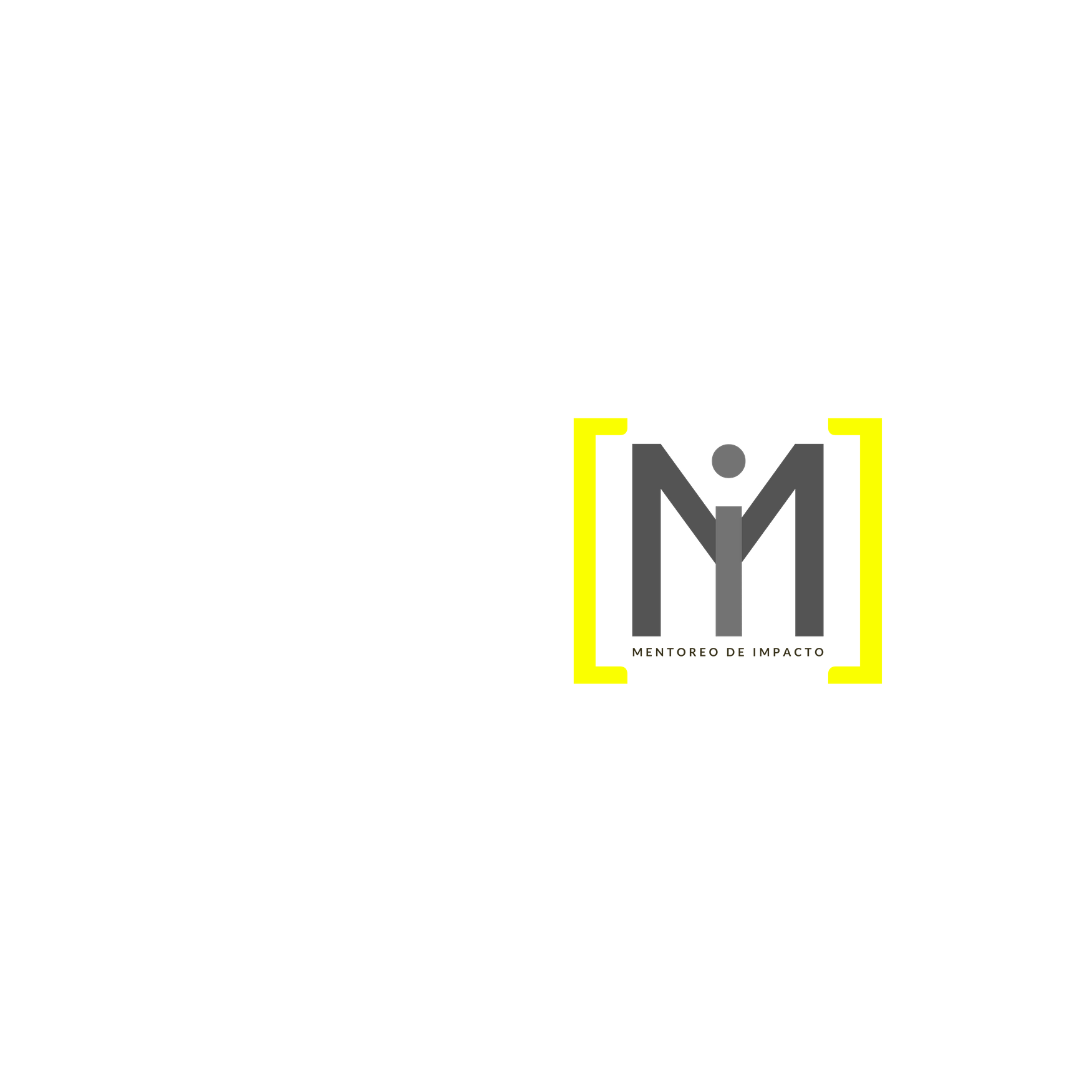 PREÁMBULO DEL MANUAL PARA EL GOBIERNO DE LA IGLESIA
La tarea de la Iglesia del Nazareno es dar a conocer a todos la gracia transformadora de Dios a través del perdón de los pecados y la limpieza del corazón en Jesucristo. Nuestra misión, ante todo, es “hacer discípulos semejantes a Cristo en las naciones”, incorporar a los creyentes en el compañerismo y la membresía, y equipar para el ministerio a todos los que responden con fe.

El objetivo principal de la “comunidad de fe” es presentar a todos maduros plenamente en Cristo en el día final.
LECCIONES DE LOS GANSOS VOLADORES
¿Cómo los gansos trabajan juntos volando en formación “V”?

Crea impulse para las aves que lo siguen
Se mantiene en la formación
Rota del frente hacia atrás cuando se cansa
Grazna para animar a los líderes
Reconocen y permanecen con los gansos enfermos y heridos
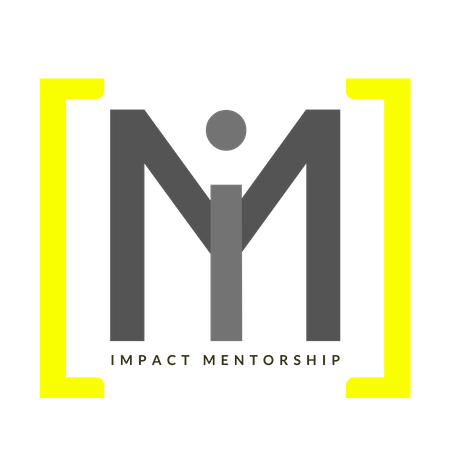 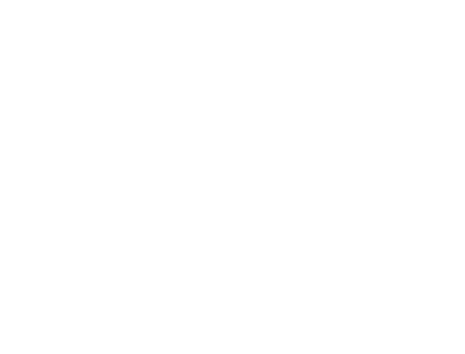 Byron, The Power of Principles
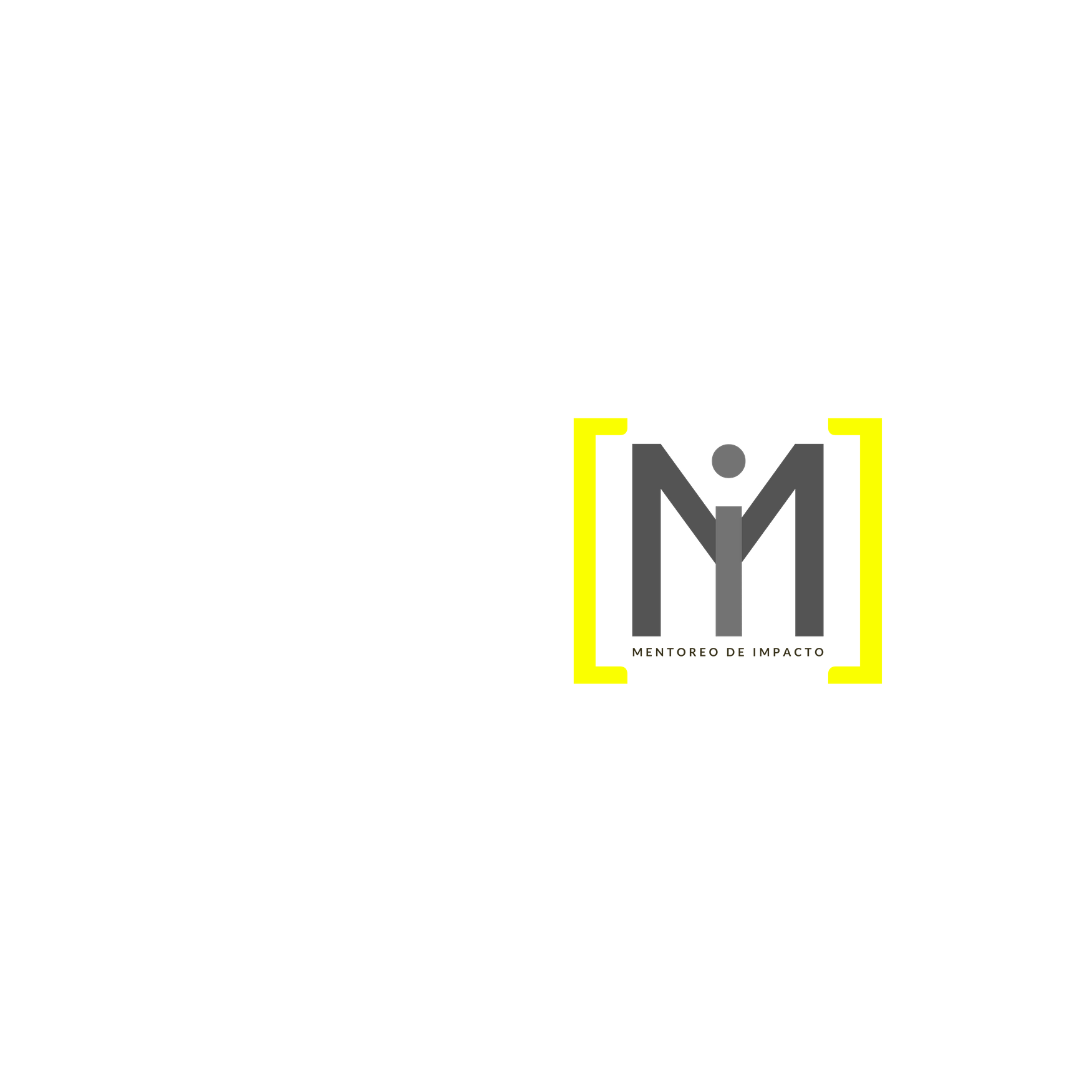 TAREA INDIVIDUAL
Escriba en su manual del participante sus pensamientos acerca de lo siguiente:

¿Qué necesita hacer para fortalecer la forma en que está siendo mentoreado?
¿Qué necesita hacer para fortalecer la forma en que está mentoreando a otros?
¿Cuál es la conversación más importante que necesita tener en este momento?
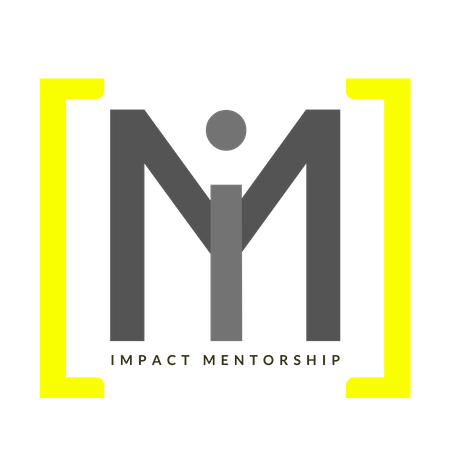 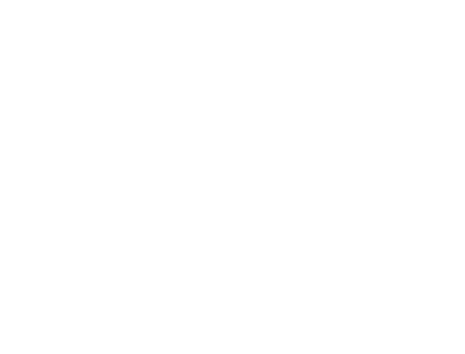 FUENTES
Bowling, John. (2011). Grace-full leadership. Kansas City, MO: Beacon Hill Press.
Byron, W. (2006). The power of principles. Danvers, MA: Orbis Books.
DePree, M. (1989). Leadership is an art. New York, NY: Doubleday.
George, B. (2007). True north. San Francisco, CA: Jossey-Bass.
Northouse, P. (2013). Leadership theory and practice. (6th ed.) Los Angeles, California: Sage Publications.
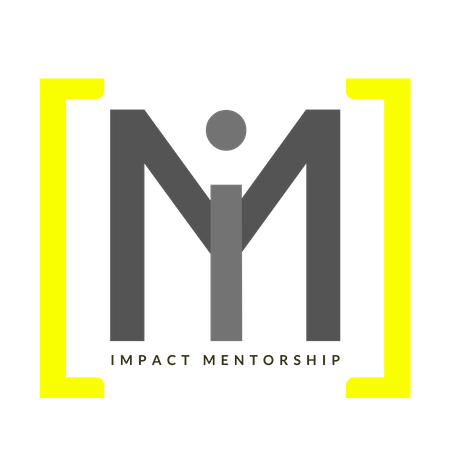 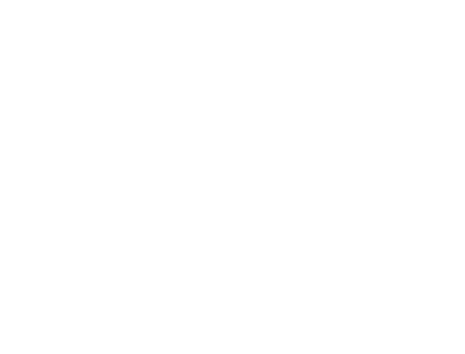 ¡GRACIAS! 
ORACIÓN